Cardiovascular System
Cardiovascular System
Main function: Transportation
Blood = transport vehicle
Heart = pump
Blood vessels = network of tubes
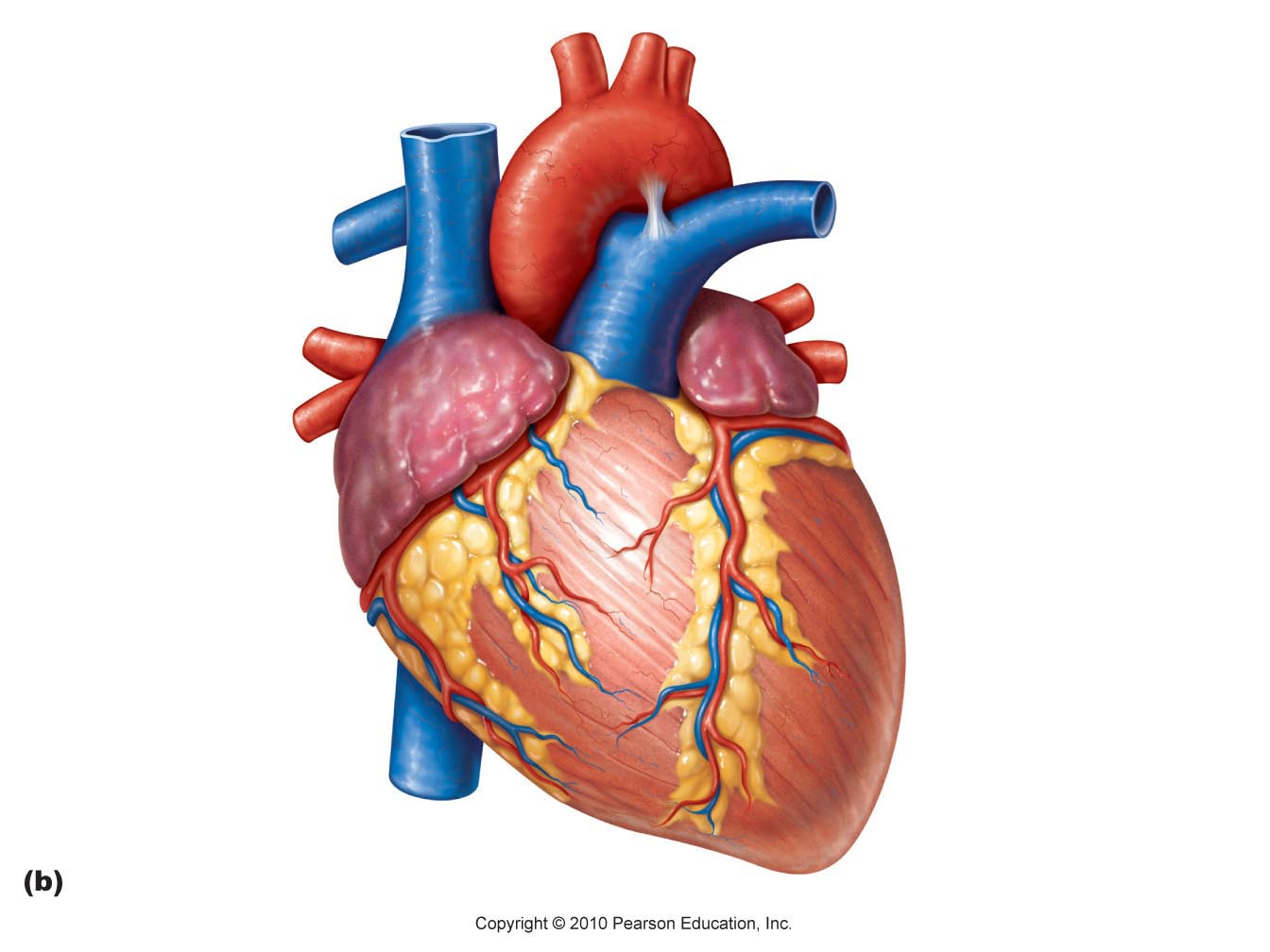 Anatomy of Heart
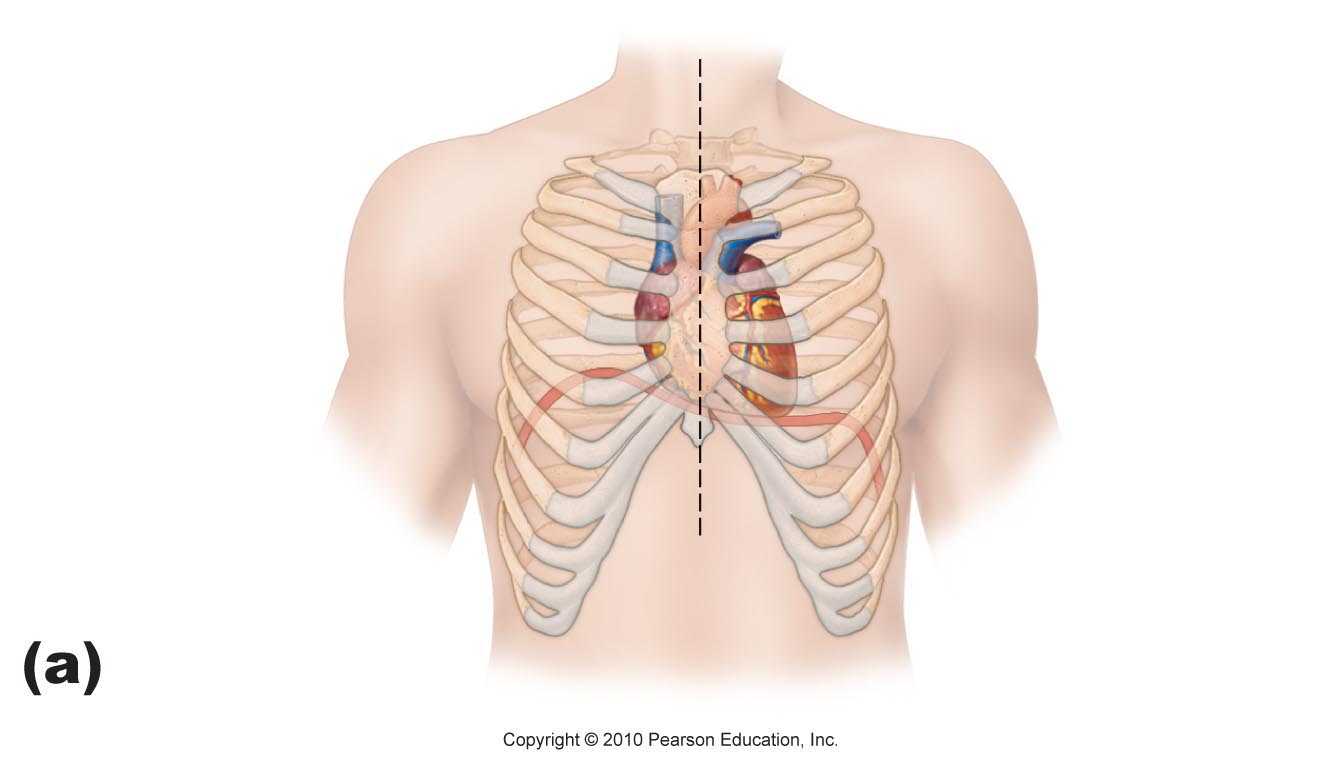 Size of fist
Weight < 1 lb.
Apex points toward left hip
Flanked by lungs
Surrounded by pericardium (double-walled sac)
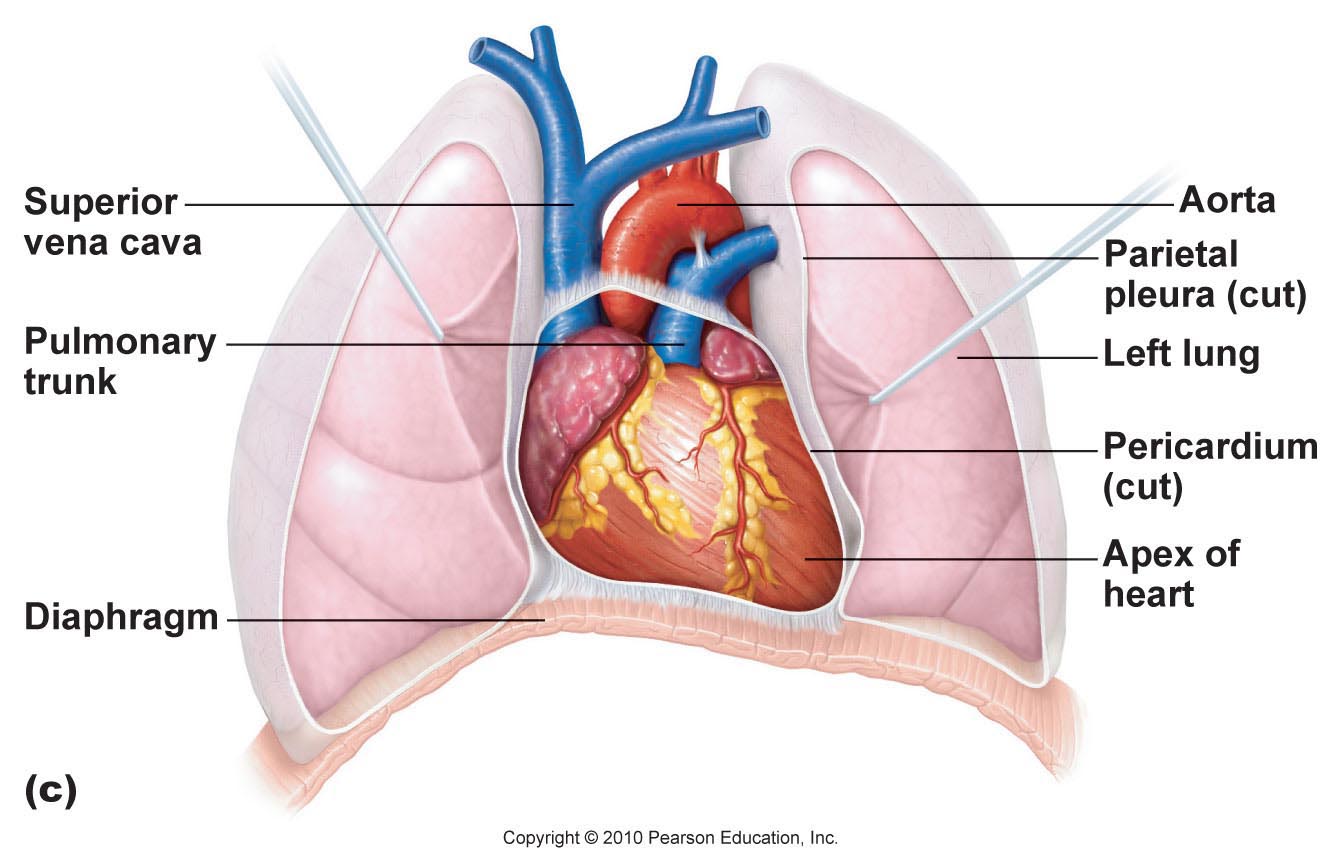 Layers of the Heart Wall
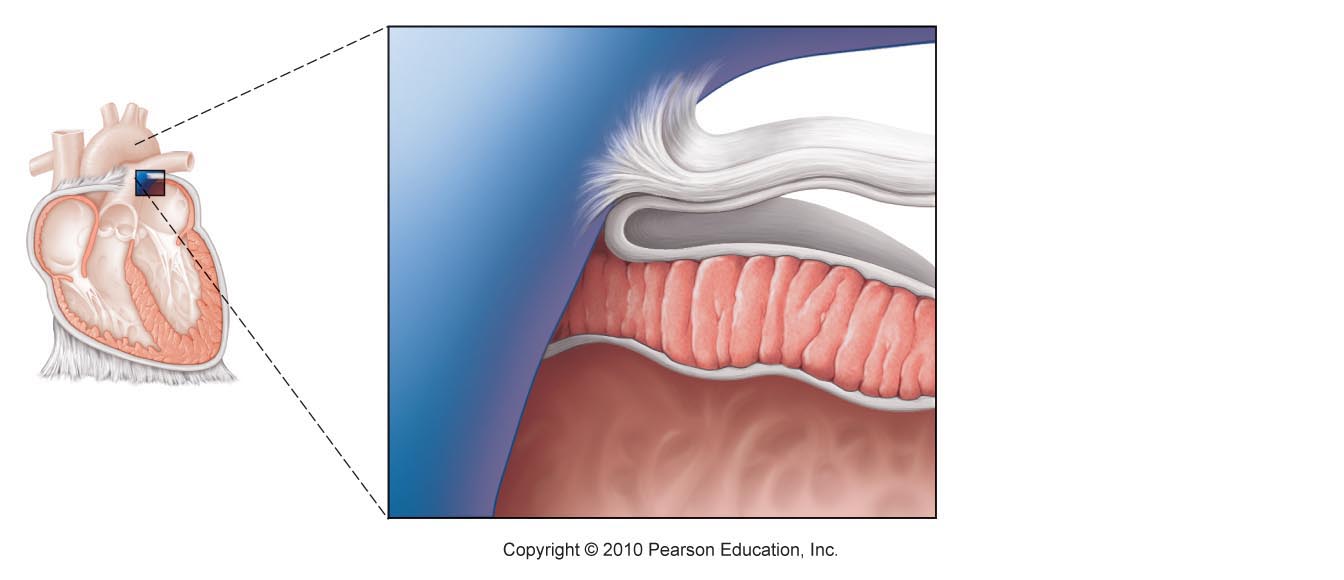 Epicardium – outer layer (pericardium)
Myocardium – cardiac muscle
Endocardium – endothelium lines chambers
Heart chamber
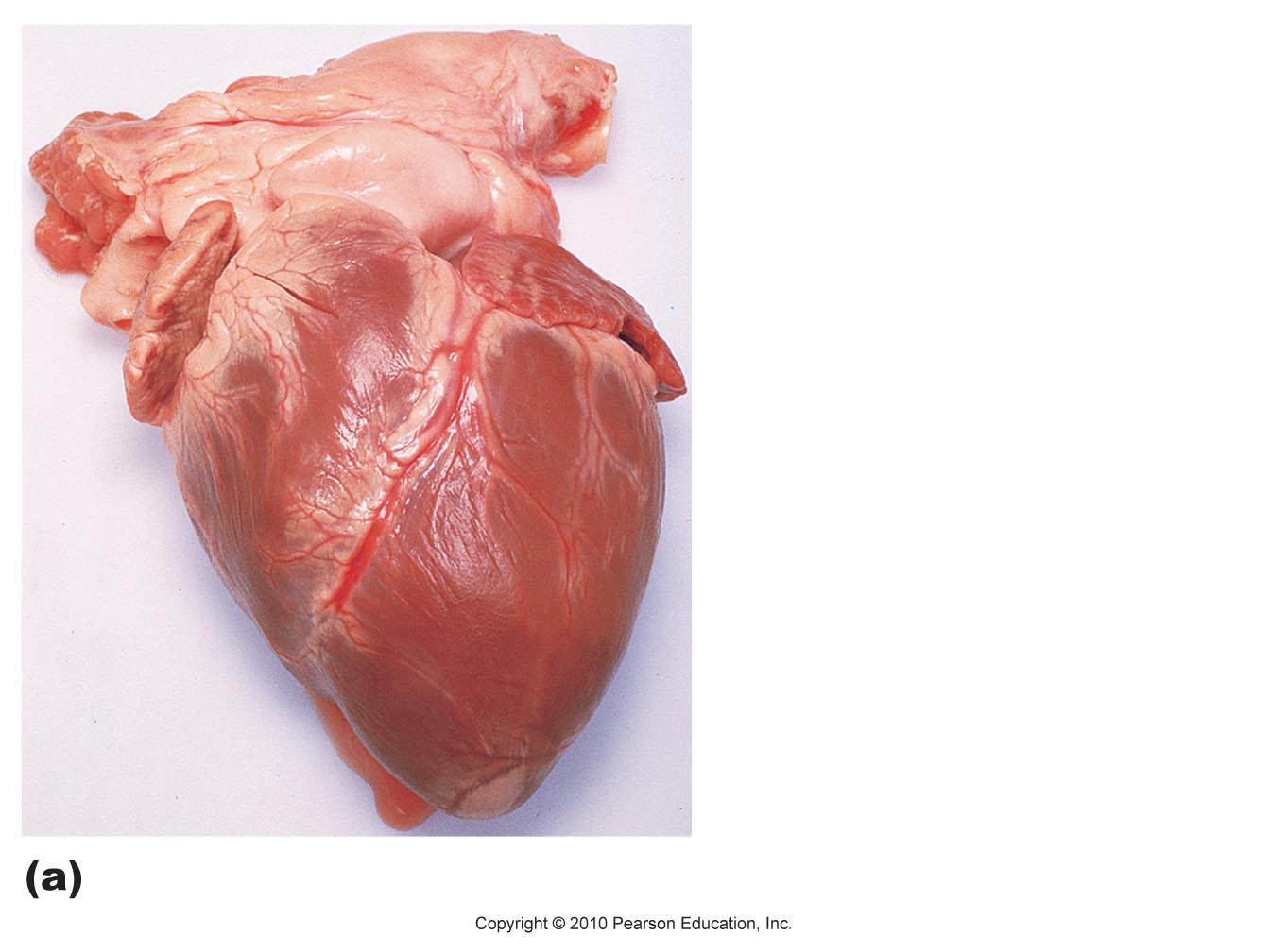 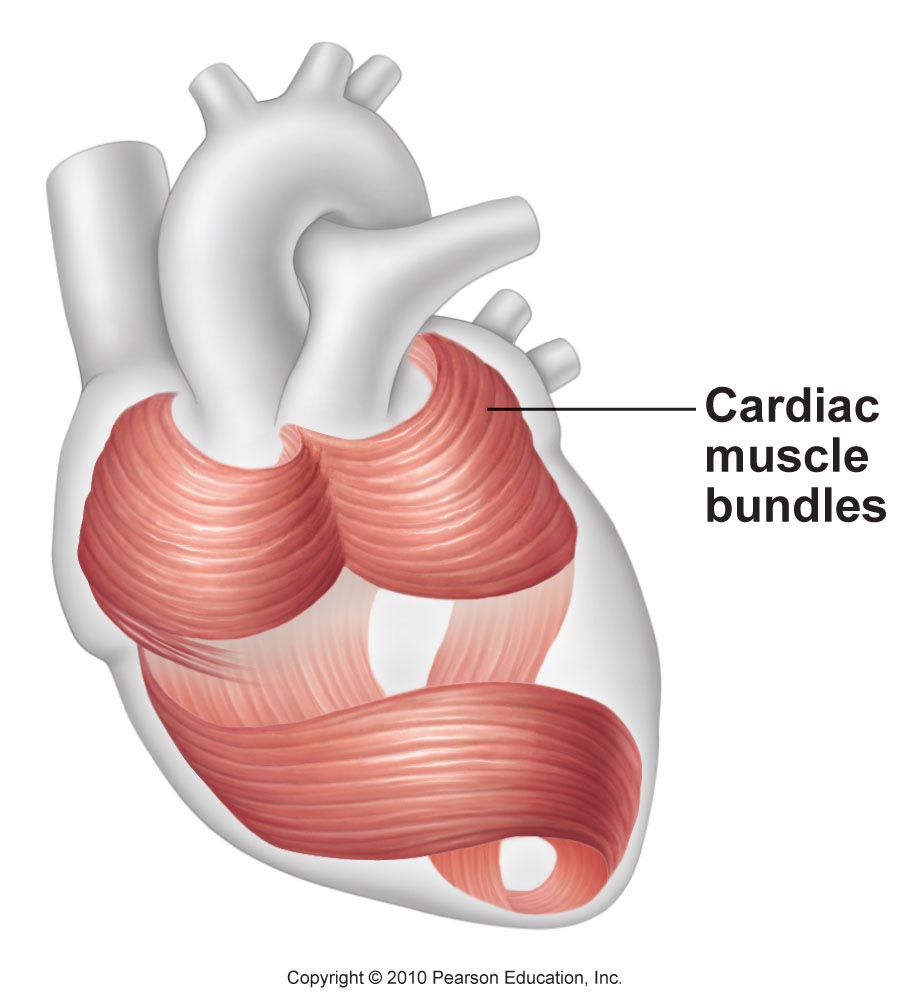 Heart Chambers
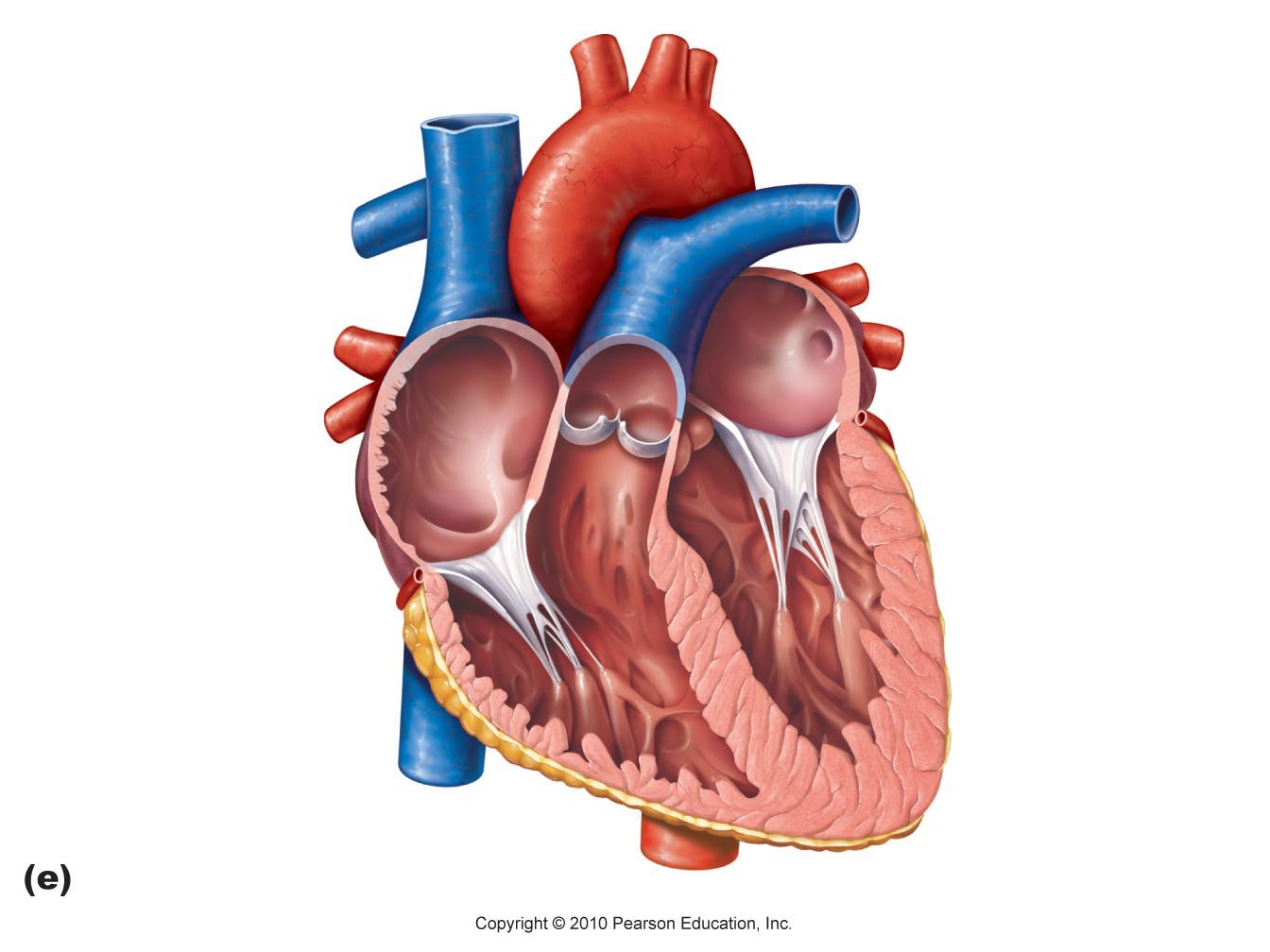 Right Side
Atrium (R & L): receive blood (entryway)
Ventricle (R & L): pump blood out
Septum: wall between atria & ventricles
Valves: prevent backflow of blood
Left Side
Double Circulation Loop
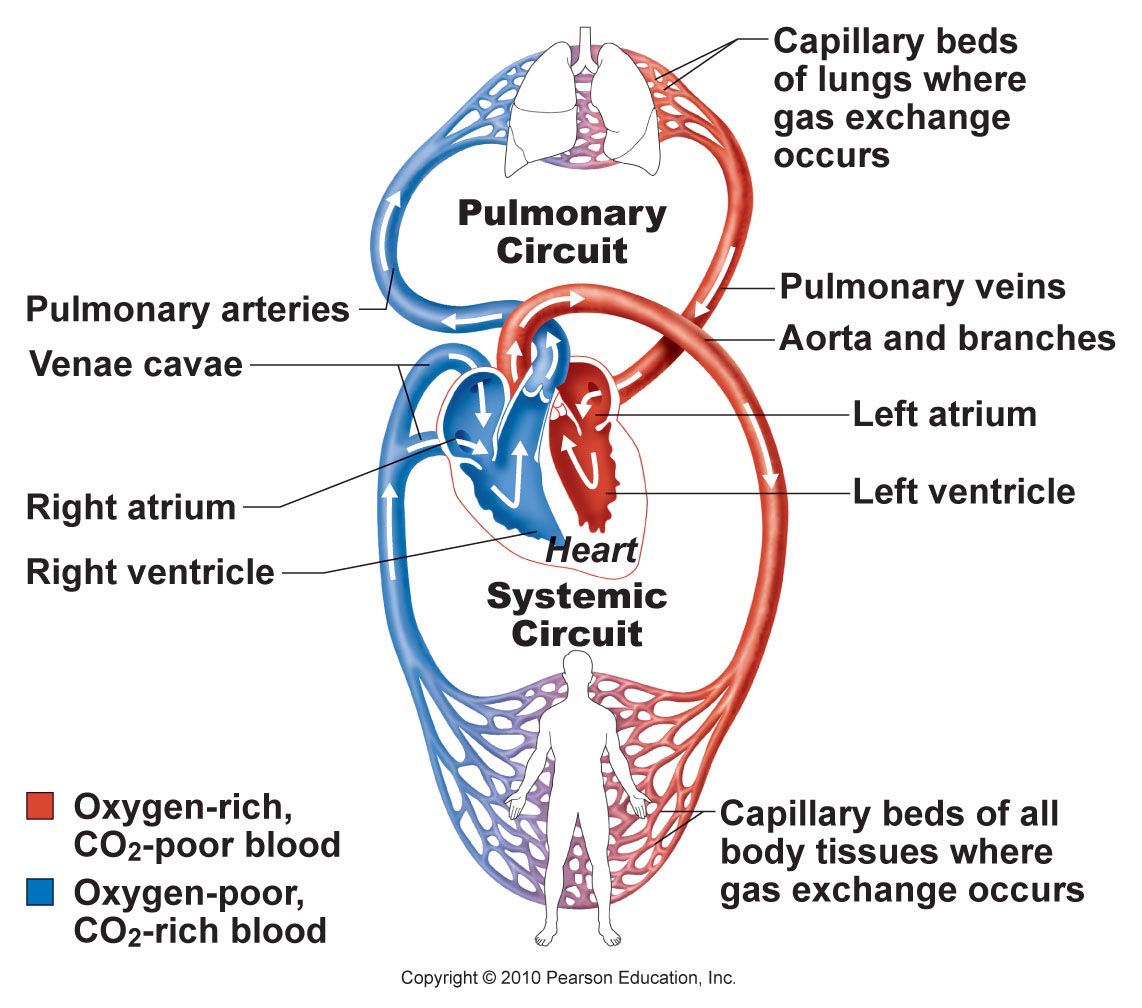 Pulmonary circuit: blood to/from lungs
Systemic circuit: blood to/from all body tissues
Pathway of blood through heart
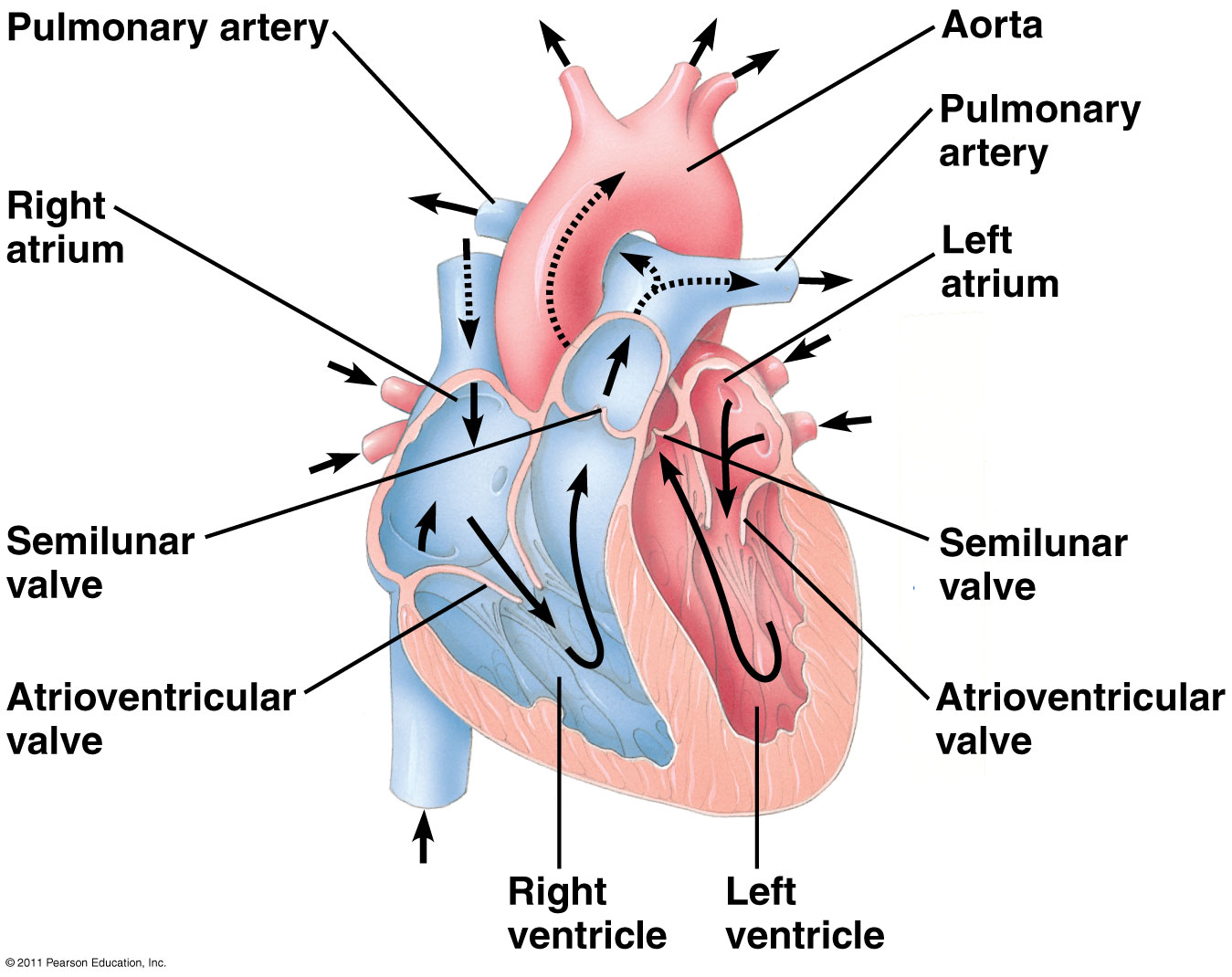 Pathway of Blood Through Heart
To Left Atrium:
4 Pulmonary veins (lungs to heart)
To Right Atrium:
Superior vena cava (above diaphragm)
Inferior vena cava (below diaphragm)
Coronary sinus (from myocardium)
Mitral (bicuspid) valve
Tricuspid valve
Left Ventricle:



Aorta (to body)
→ Coronary arteries
Right Ventricle:
2 Pulmonary arteries (to lungs)
Aortic valve
Pulmonary valve
Right Ventricle
Left Ventricle
Pulmonary circuit = low pressure
Systemic circuit = high resistance to blood flow
More powerful pump
3X as thick as right ventricle
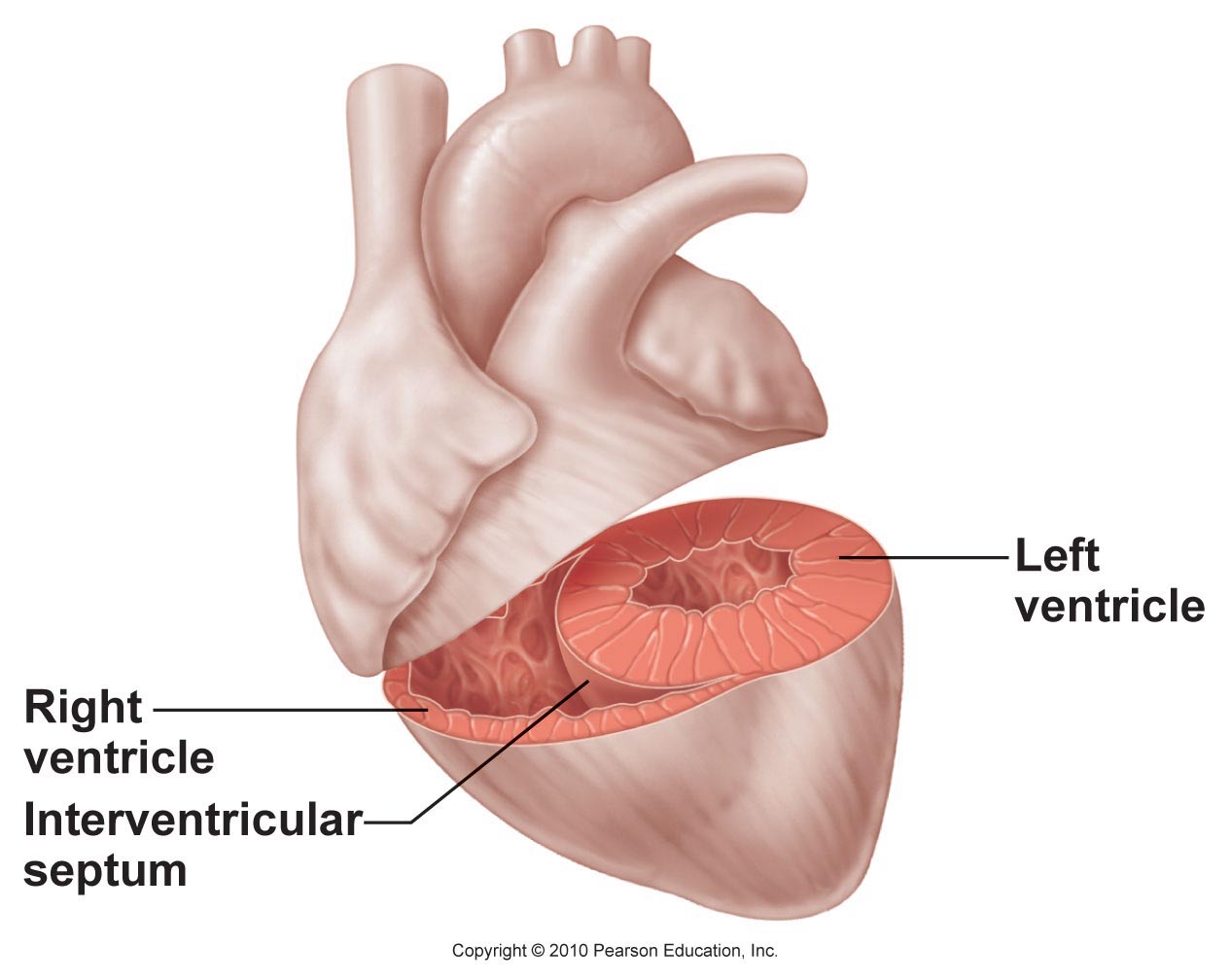 Coronary Circulation
Coronary arteries
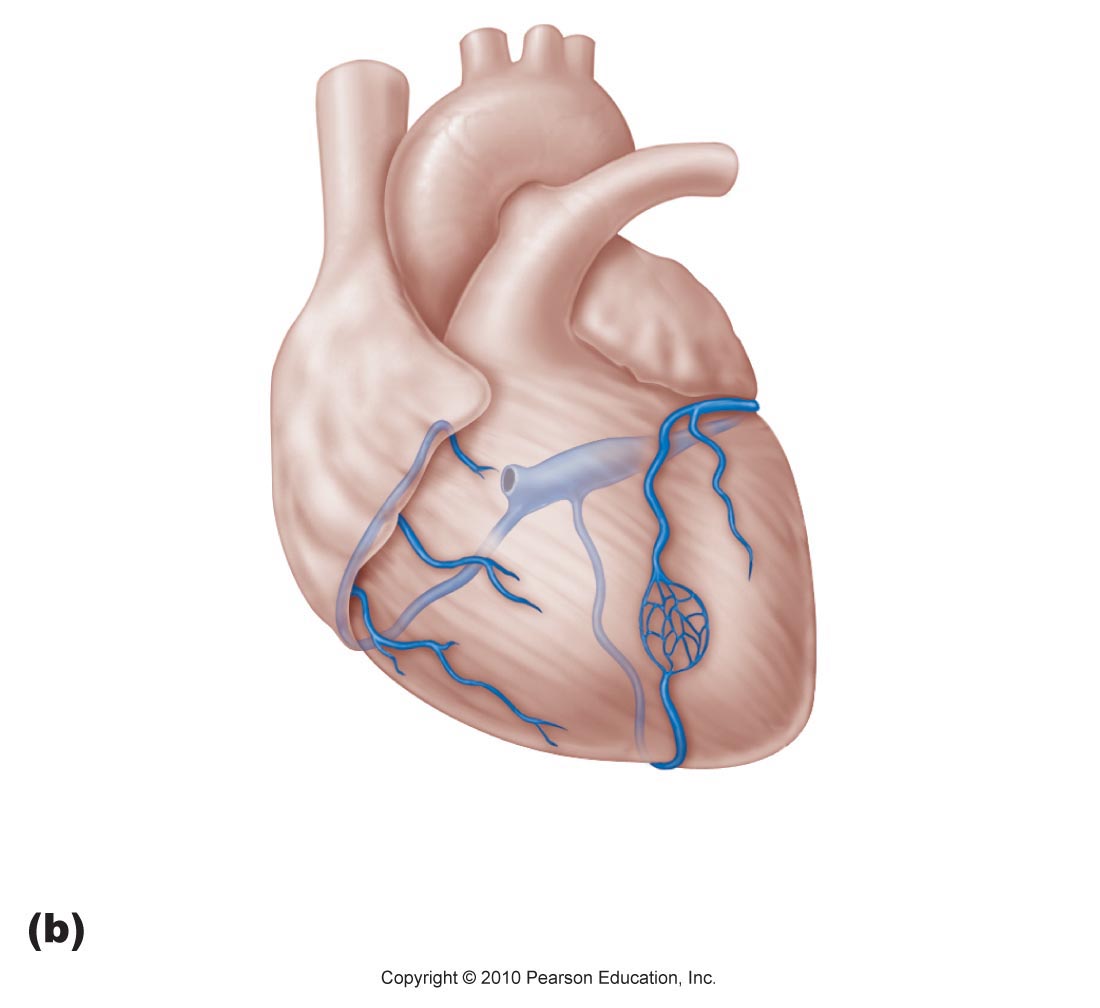 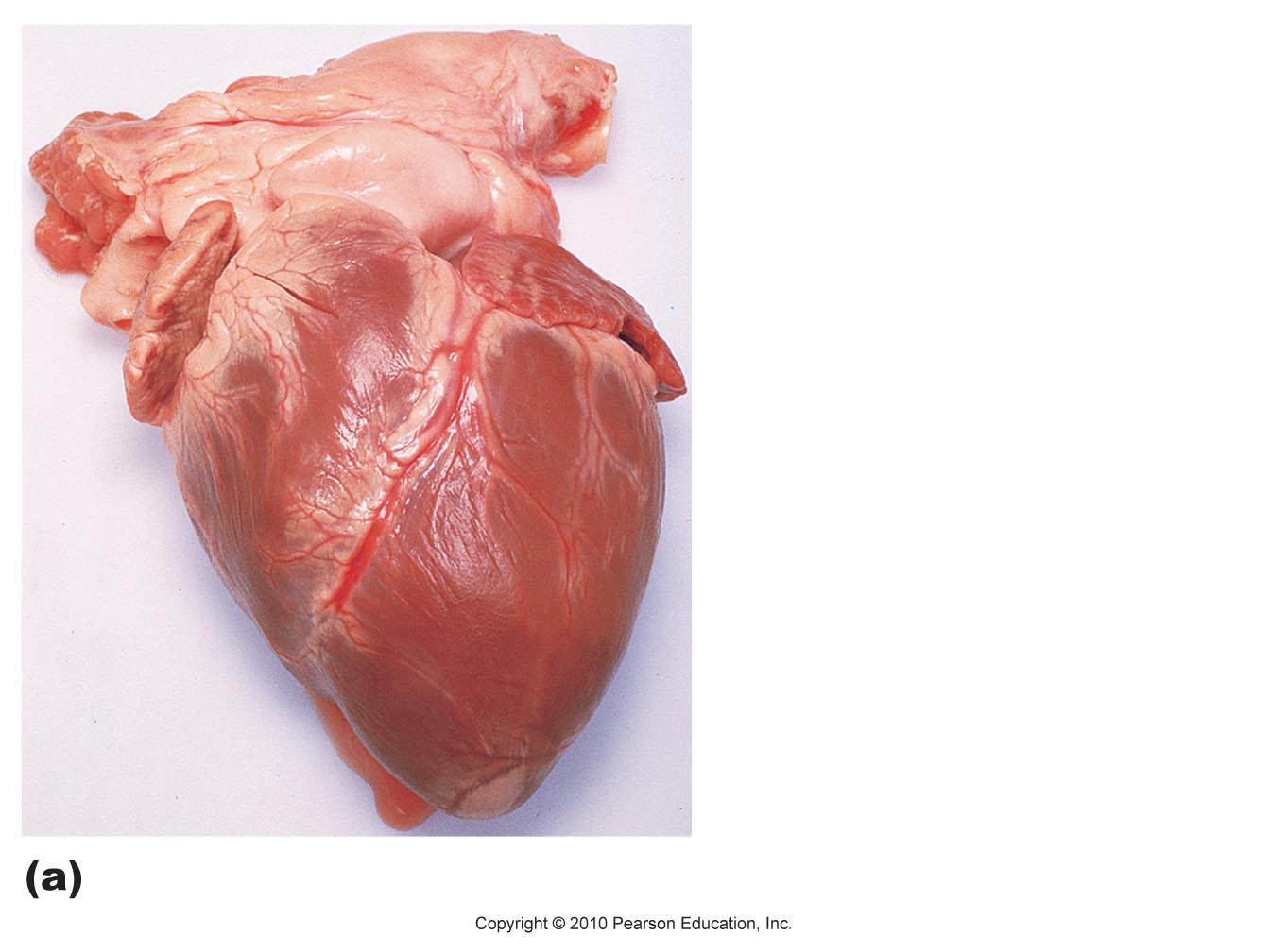 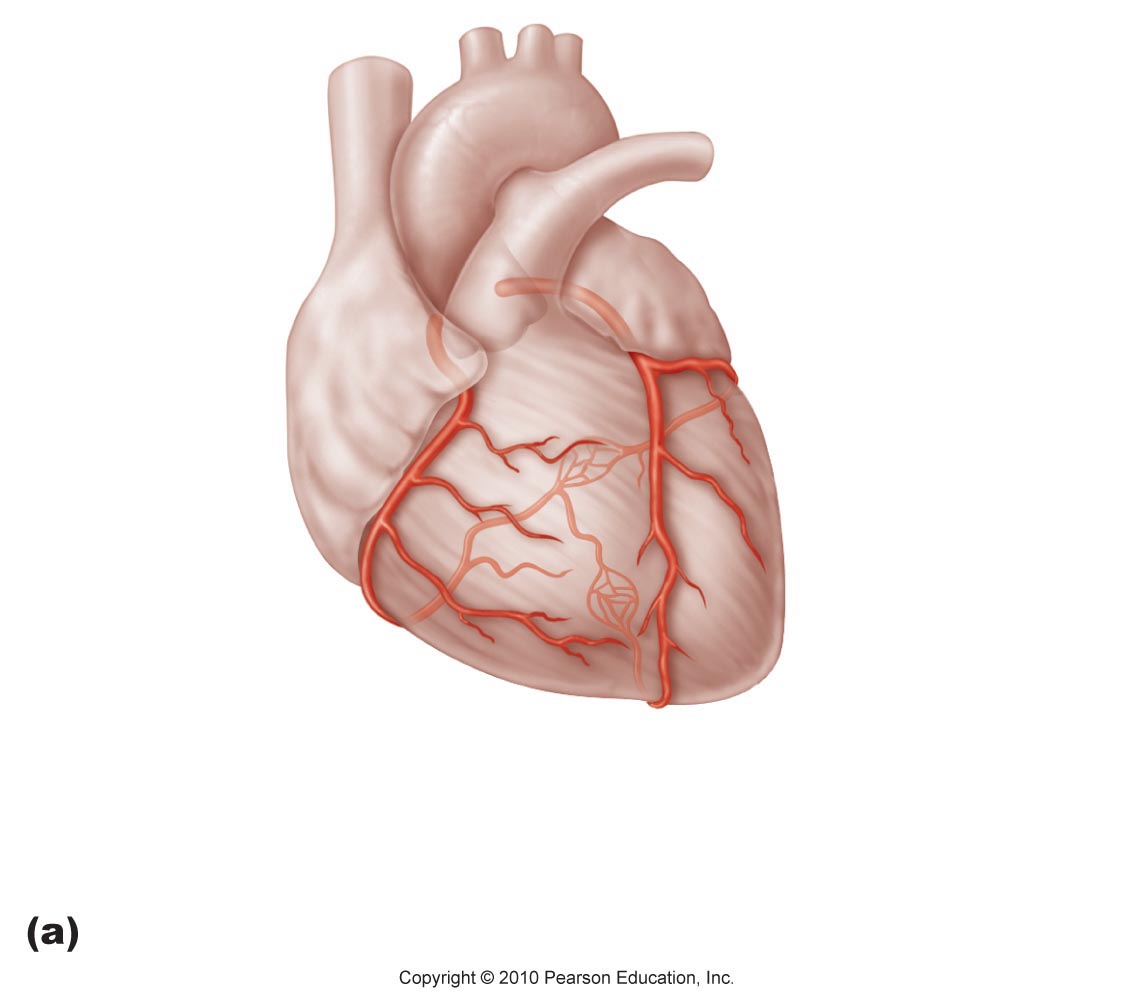 Coronary veins
Heart Valves
Atrioventricular (AV) valves (tricuspid, bicuspid)
Semilunar valves (pulmonary, aortic)
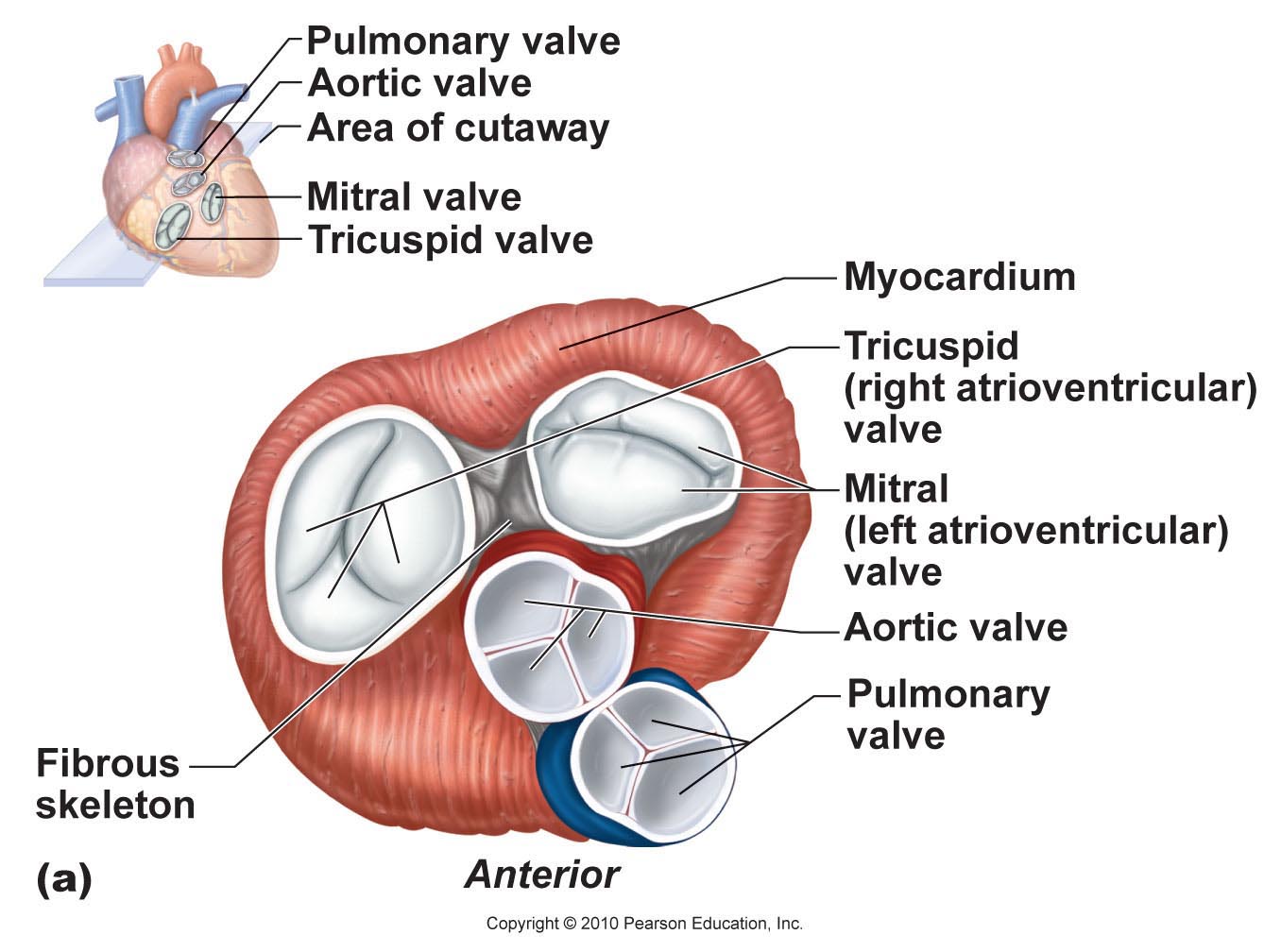 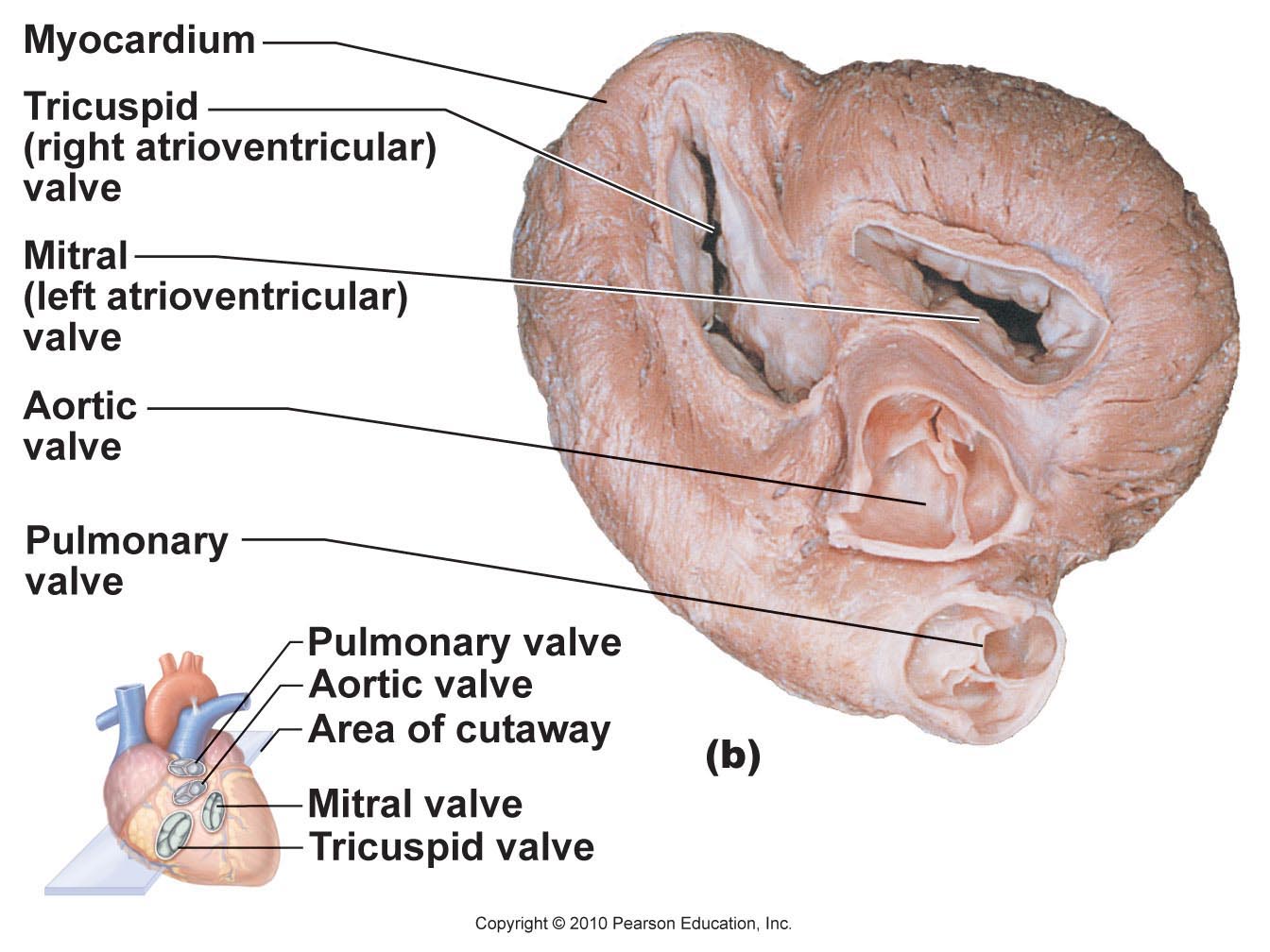 Heart Valves
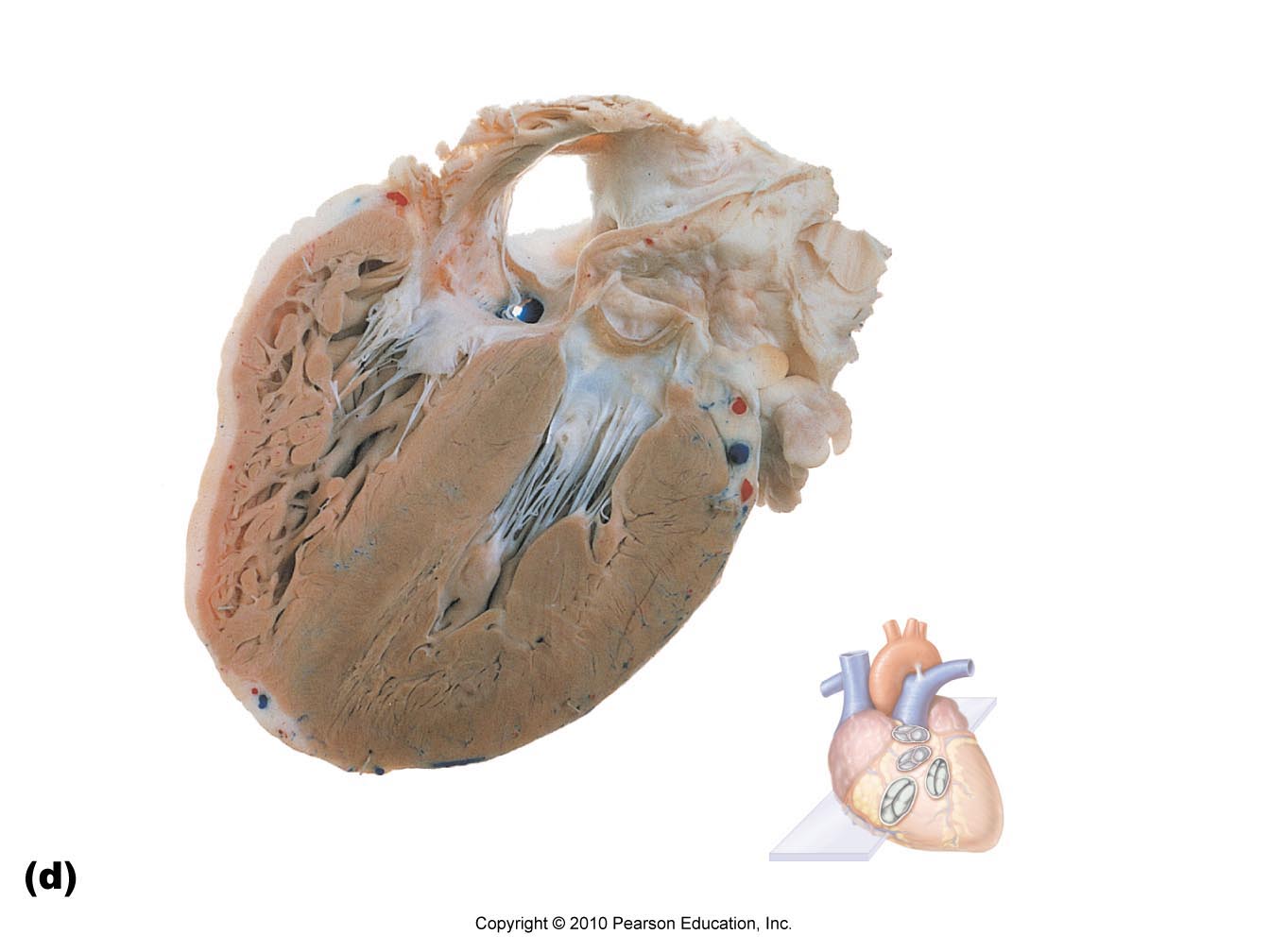 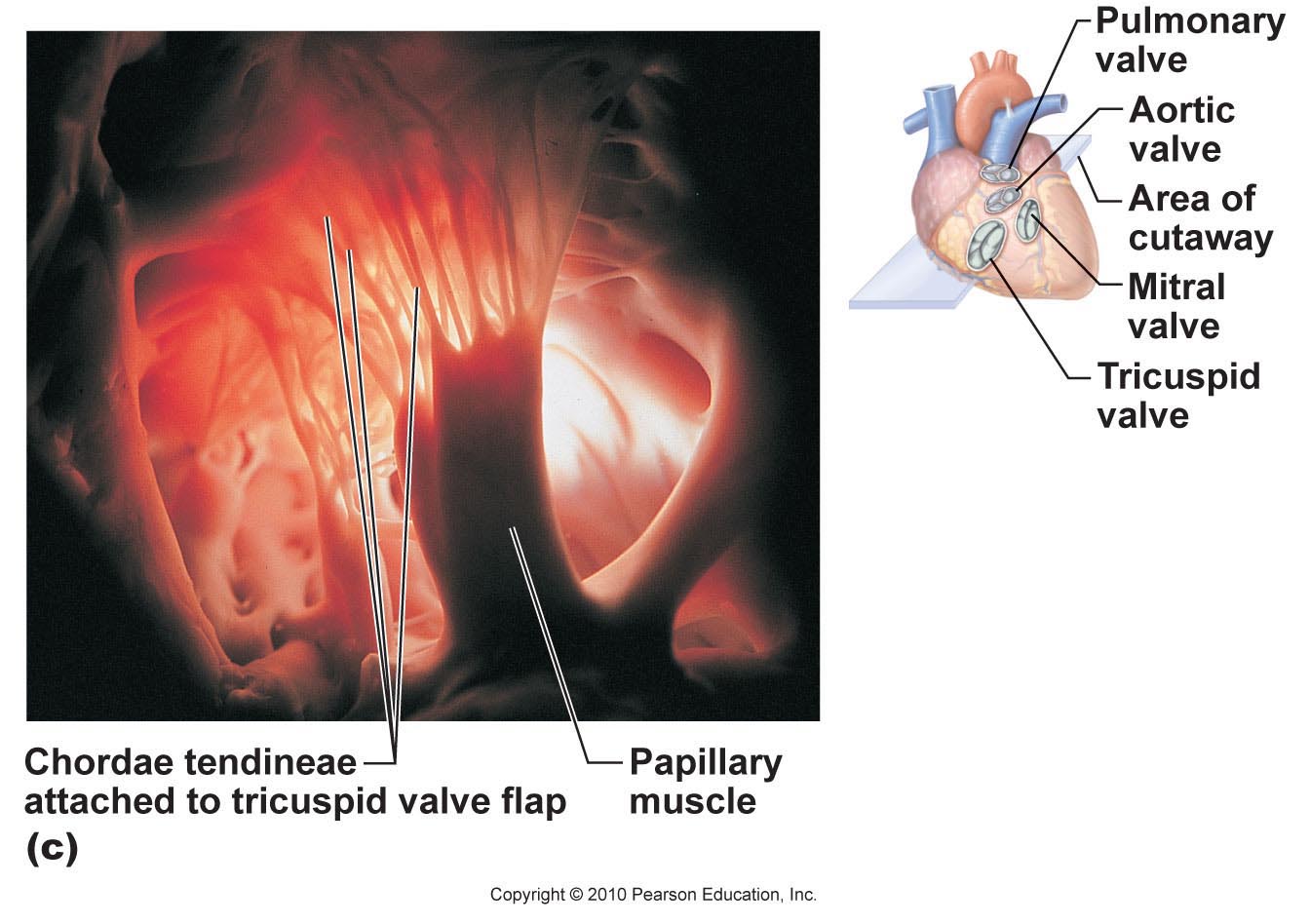 Chordae tendineae: anchors valve flaps in their closed position
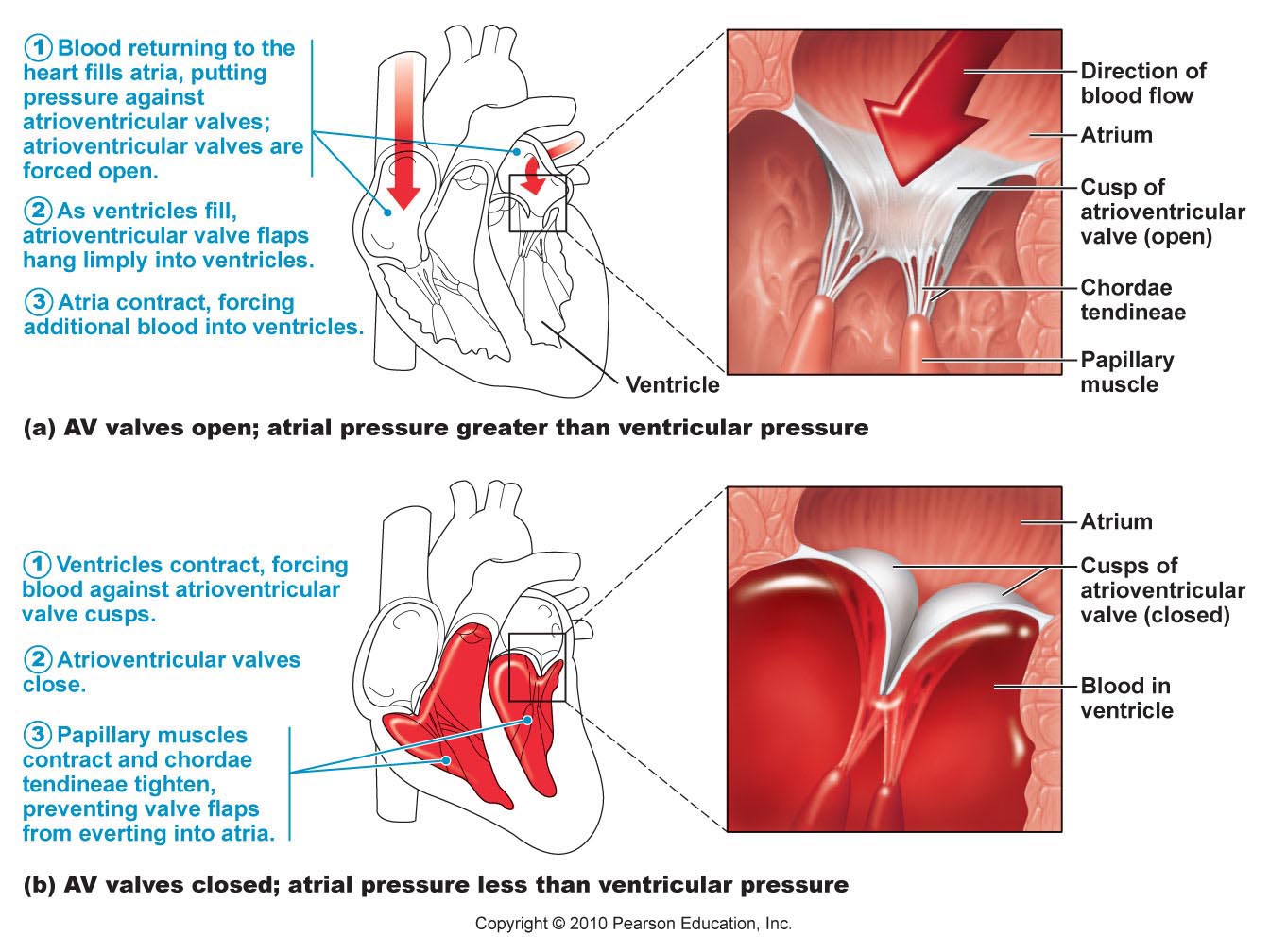 Anatomy of the Heart Web Activity
http://www.wisc-online.com/Objects/ViewObject.aspx?ID=ap12504
Heart Physiology
Heart Rhythm
Cardiac muscle cells can contract spontaneously and independently
Regulation of heart activity:
Autonomic nervous system
Epinephrine, thyroxine: ↑ heart rate
Low Ca2+ levels: ↓ heart rate
Intrinsic conduction system
Built into heart tissue & sets basic rhythm
Pacemaker = Sinoatrial (SA) Node
Intrinsic conduction system
Sequence of action:
Sinoatrial (SA) node – right atrium
Generates impulses → Starts each heartbeat
Atrioventricular (AV) node – between atria & ventricles
Atria contract
Bundle of His (or AV bundle) 
Bundle branches – interventricular septum
Purkinje fibers – spread within ventricle walls
Ventricles contract
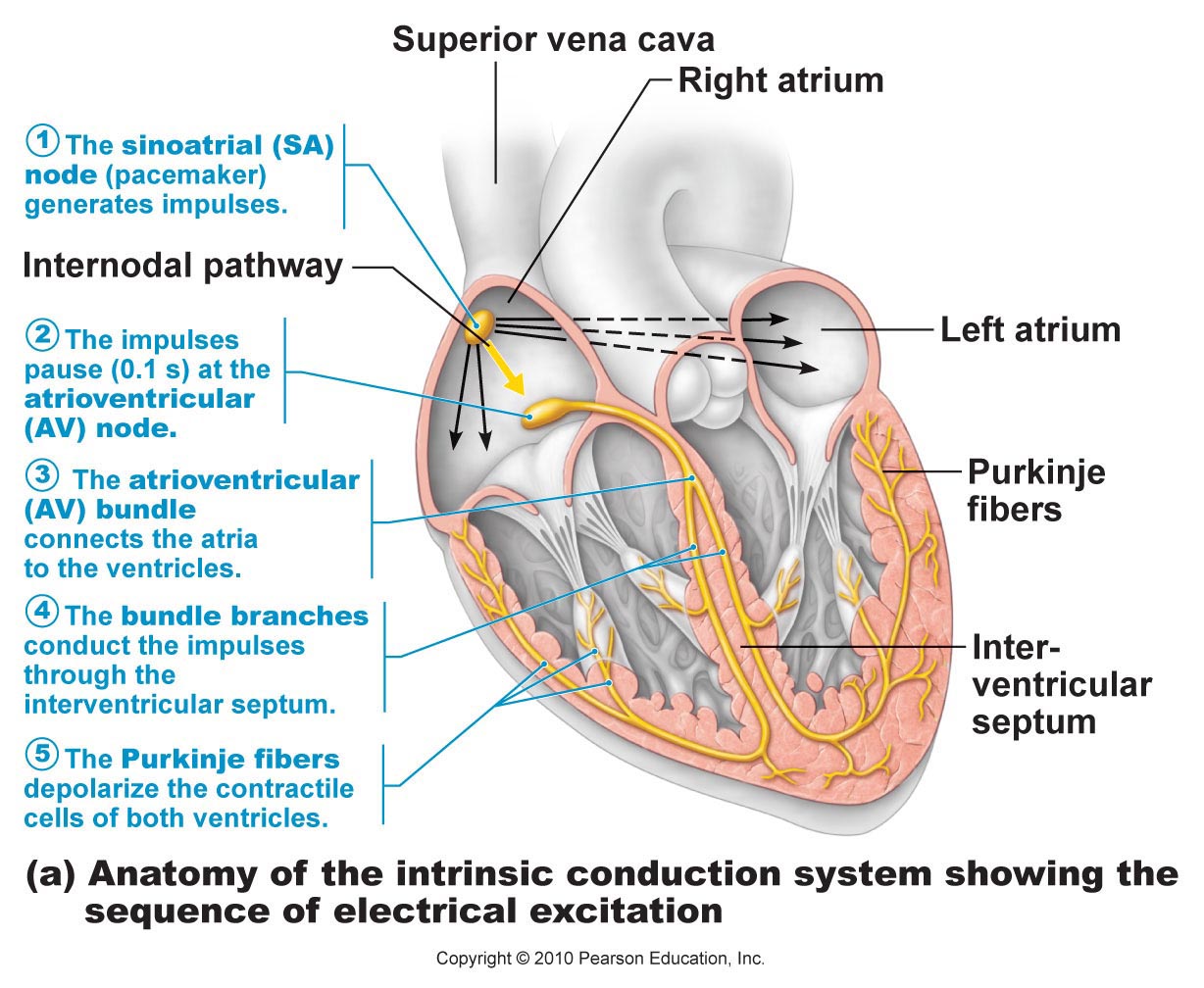 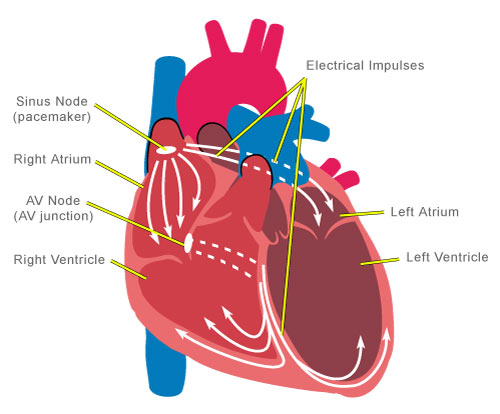 Electrocardiogram (ECG/EKG)
Records the electrical activity of the heart
Electrocardiograph: graphic record of heart activity
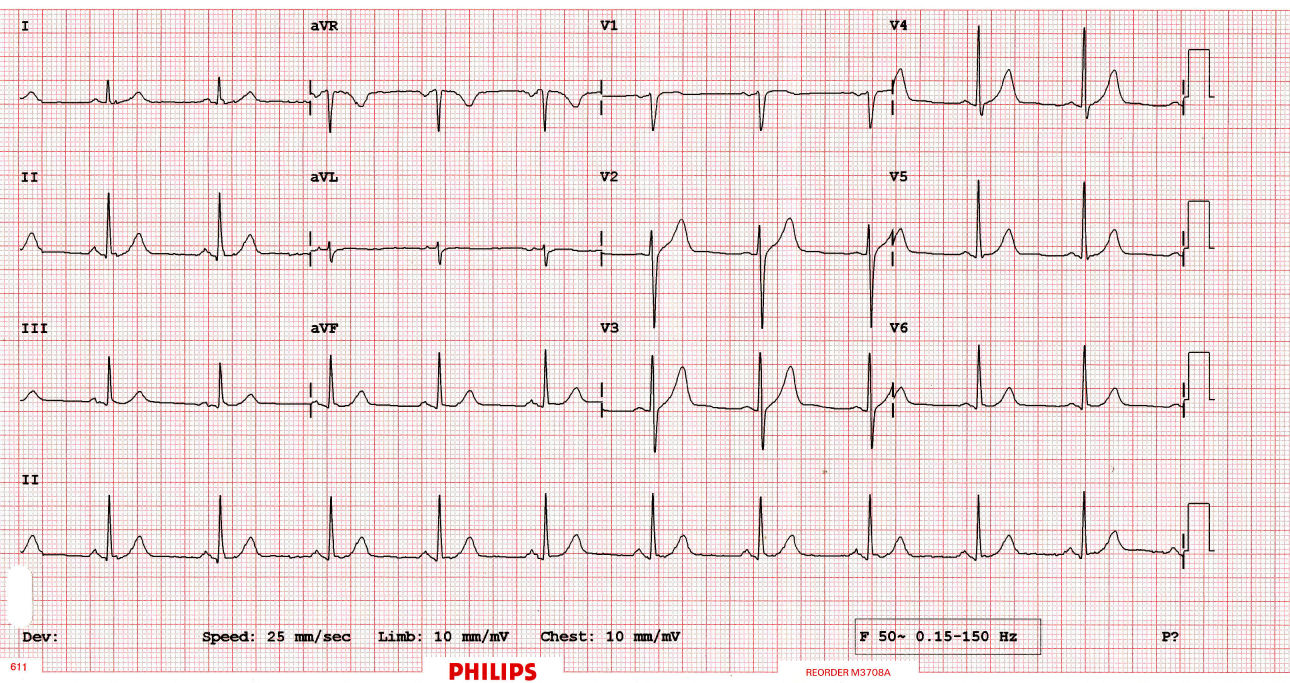 How to read an ECG
P wave: atria contact
QRS complex: ventricles contract
T wave: ventricles relax
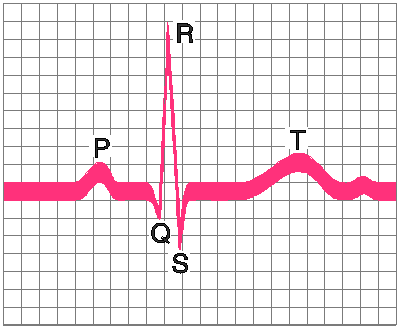 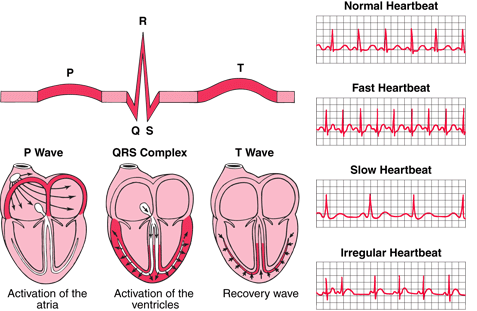 Video: How the heart’s electrical system works
YouTube Video: How to Read an ECG/EKG
Cardiac Cycle
Cardiac cycle = events of one heartbeat
Systole: contraction of ventricles
Diastole: relaxation of ventricles
Cardiac Output Animation
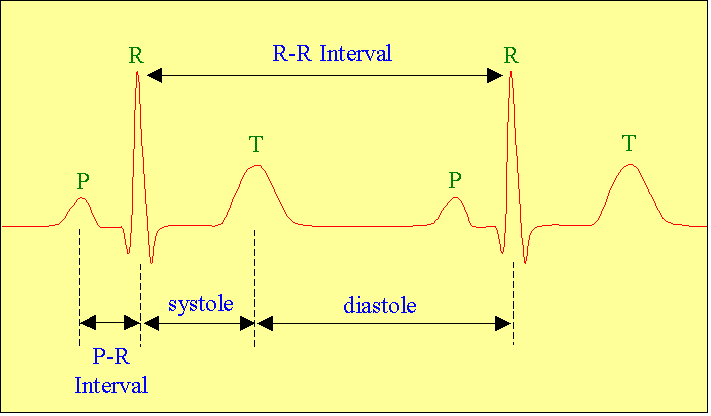 Heart Sounds
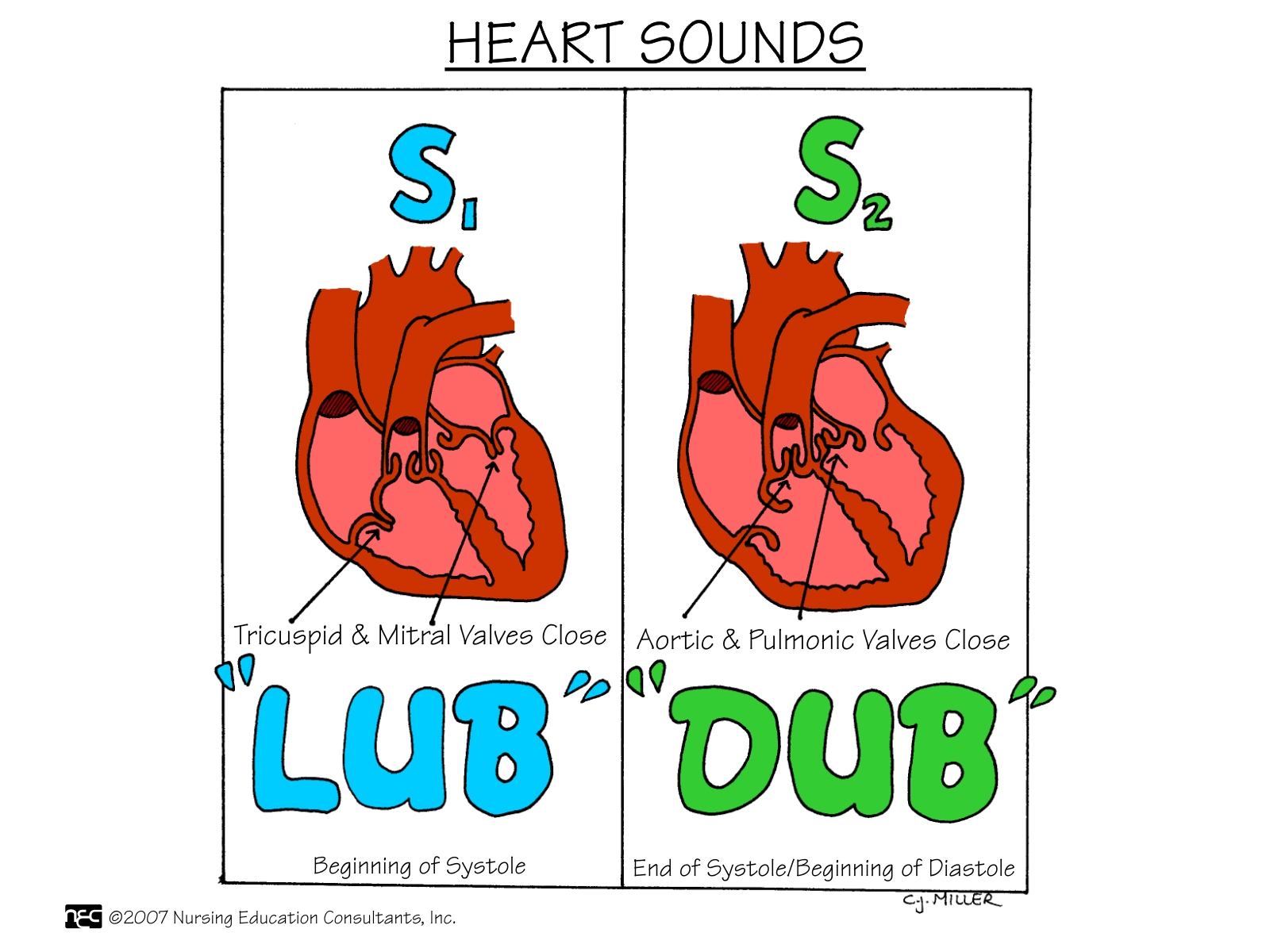 “Lub”: closing of AV valves
“Dub”: semilunar valves close at end of systole
Homeostatic Imbalances
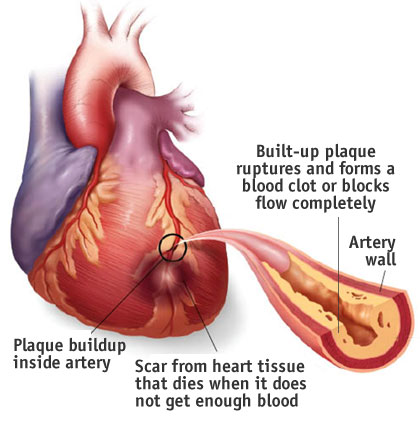 Angina pectoris: heart muscle deprived of O2,crushing chest pain
Myocardial infarction (Heart Attack): prolonged angina, heart cells may die
Homeostatic Imbalances
Ischemia: Lack of adequate blood supply to heart 
Fibrillation: uncoordinated shuddering of heart muscle, useless pump
Major cause of death from heart attacks
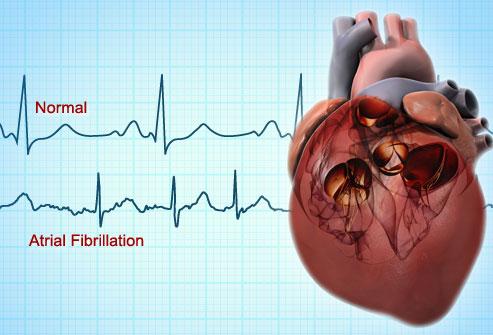 Homeostatic Imbalances
Damage to SA node → slower heart rate
Install artificial pacemaker
Damage to AV node → Heart block: ventricles beat at own rate (slower or not at all)
Tachycardia: rapid heart rate (>100 beats/min)
Bradycardia: very slow heart rate (<60 beats/min)
Heart murmur: abnormal or unusual heart sounds
Often valve problems
Cardiac Output
Cardiac Output (CO) = Heart Rate (HR) x Stroke Volume (SV)
Stroke volume: volume of blood pumped out by one ventricle with each best

Average adult:
CO = HR (75 beats/min) x SV (70 ml/beat)
CO = 5250 ml/min
Congestive Heart Failure
Progressive weakening of heart
Low heart efficiency → circulation inadequate to meet tissue needs
Caused by:
Coronary atherosclerosis – clogged coronary vessels
Persistent high blood pressure
Multiple heart attacks – scar tissue
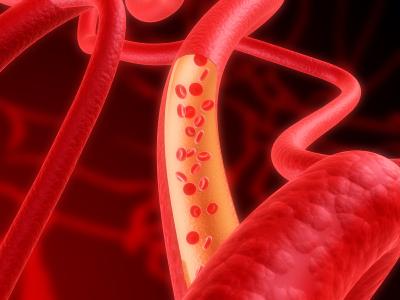 Blood Vessels & Circulation
Vascular System: blood circulates inside closed transport systems
Types of Blood Vessels:
Arteries (takes blood away from heart)
Arterioles
Capillary beds 
Venules
Veins (return blood back to heart)
Anatomy of Blood Vessels
Three coats (tunics):
Tunica intima: endothelium lines the interior of vessels; decreases friction as blood flows
Tunica media: smooth muscle & elastic tissue (dilates & constricts vessels)
Tunica externa: fibrous connective tissue on outside supports and protects vessels
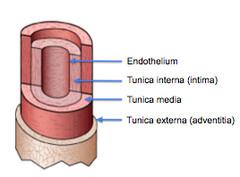 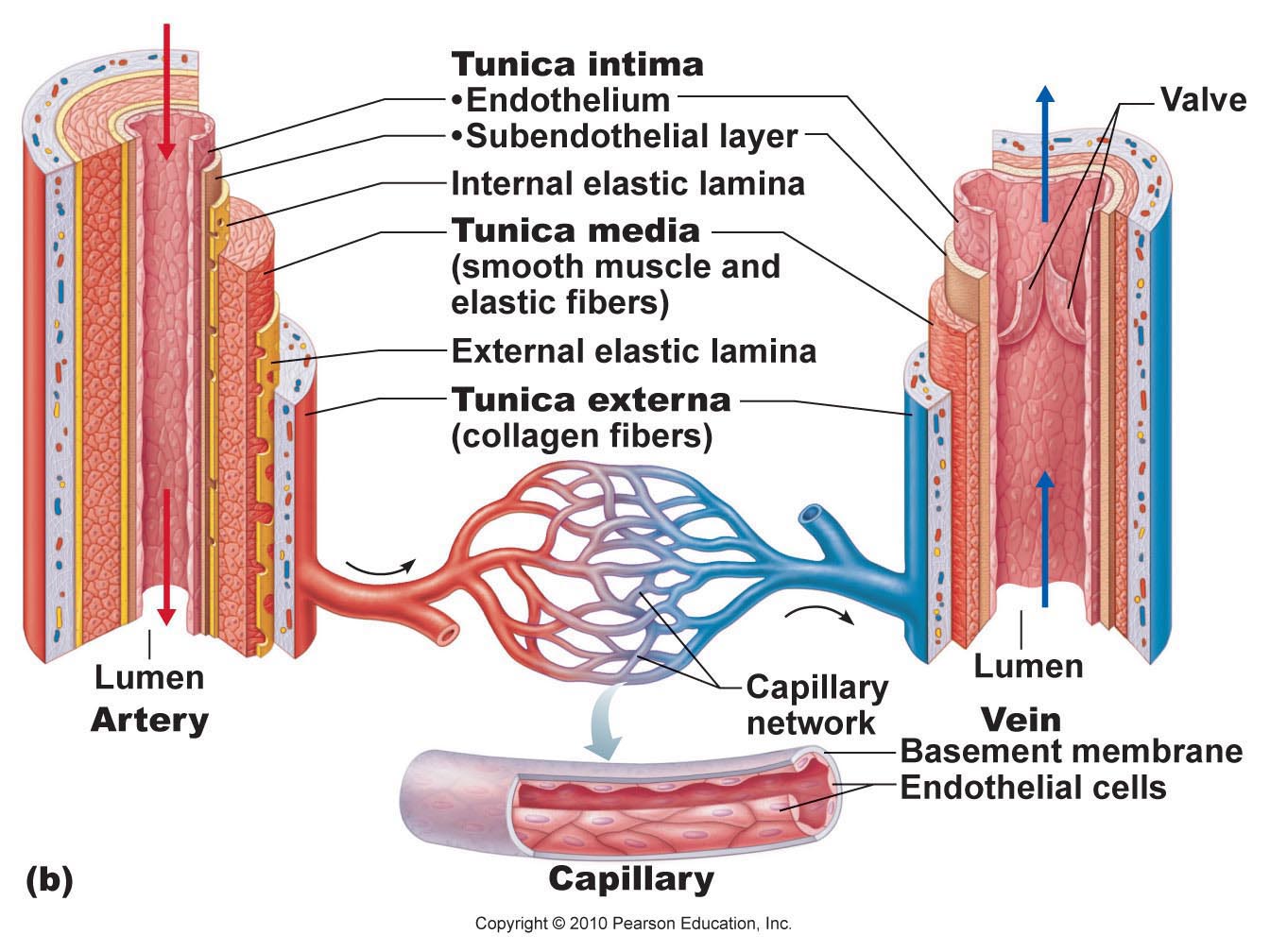 Arteries
Capillaries
Veins
Blood away from heart
Thicker walls
Withstand high pressure
Walls 1-cell thick
Exchange gases between blood and tissue cells
Blood back to heart
Thinner walls
Low pressure
Large lumen
Valves: prevent blood backflow
Skeletal muscles enhance venous return
Vericose Veins
People stand for long periods of time → inactivity or pressure on veins
Blood pools in feet and legs
Valves weaken → veins become twisted & dilated
Treatment: compression stockings, exercise, laser treatment, surgery
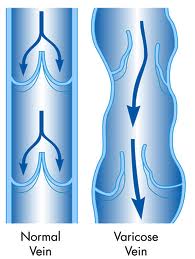 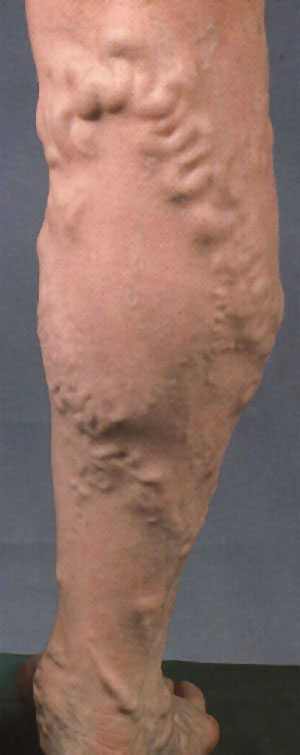 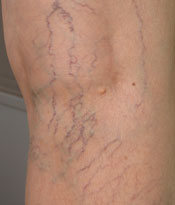 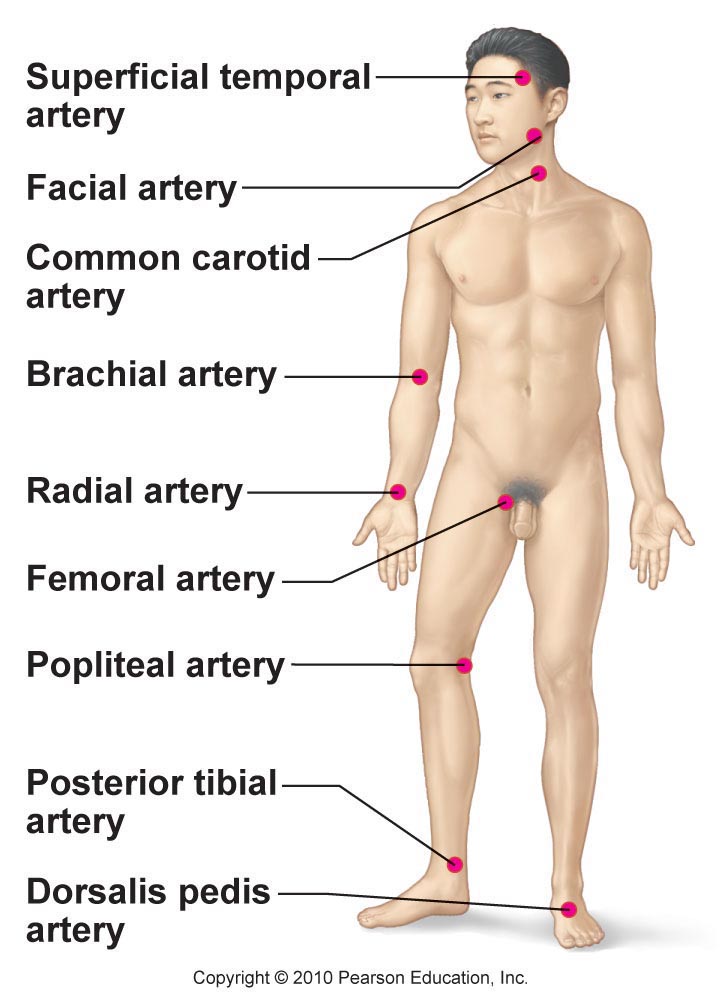 Vital Signs
Pulse: expansion & recoil of an artery with each beat of left ventricle
Pressure points (eg. carotid artery, radial artery)
Normal resting: 70-76 beats/min
Vital Signs
Blood pressure: pressure of blood on inner walls of blood vessels
Systolic presure: peak of ventricular contraction
Diastolic pressure: ventricles relaxed
Written: Systolic/Diastolic
Normal: (120 mm Hg)/(70 mm Hg) or 120/70
Measuring Blood Pressure
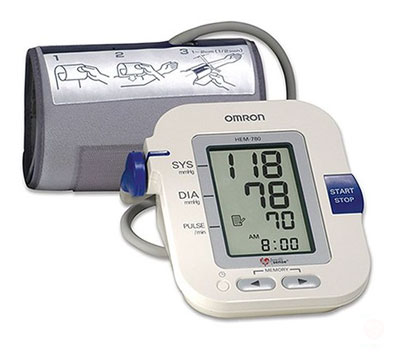 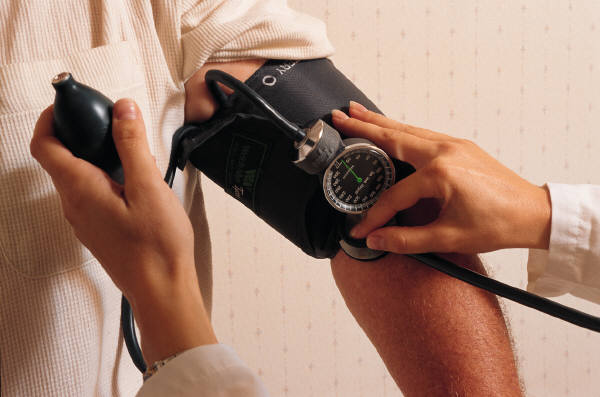 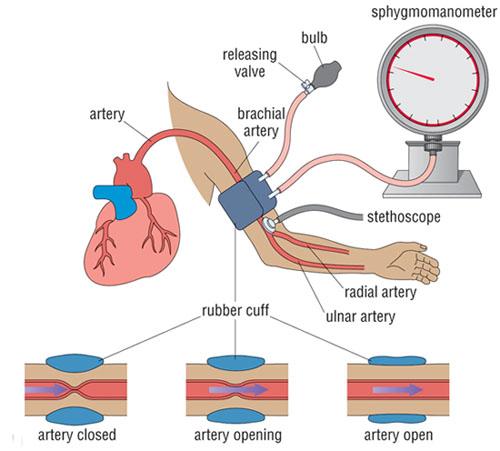 Using a sphygmomanometer
Wrap cuff around upper arm
Place stethoscope on brachial artery
Inflate cuff to 180 mm Hg
Slowly release air → listen for whooshing sounds in brachial artery (Korotkoff sounds)
Systolic: when sound begin to appear 
Diastolic: when sounds disappear
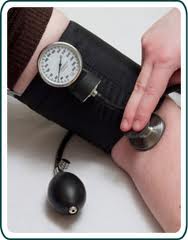 YYouTube: How to Measure Blood Pressure
Homeostatic Imbalances
Hypertension: high blood pressure (>140/90)
Circulatory shock: acute hypotension
Blood loss
Atherosclerosis – artery walls thicken due to fatty deposits (plaques)
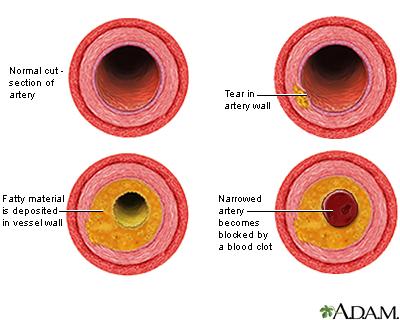 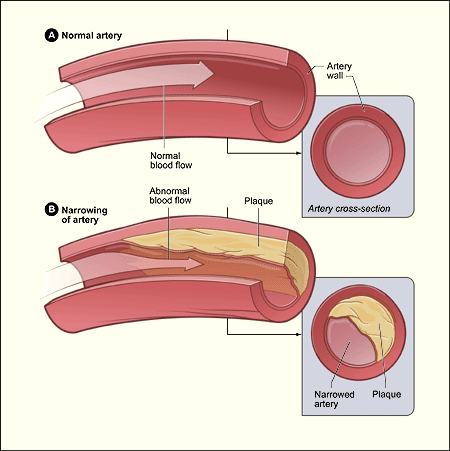 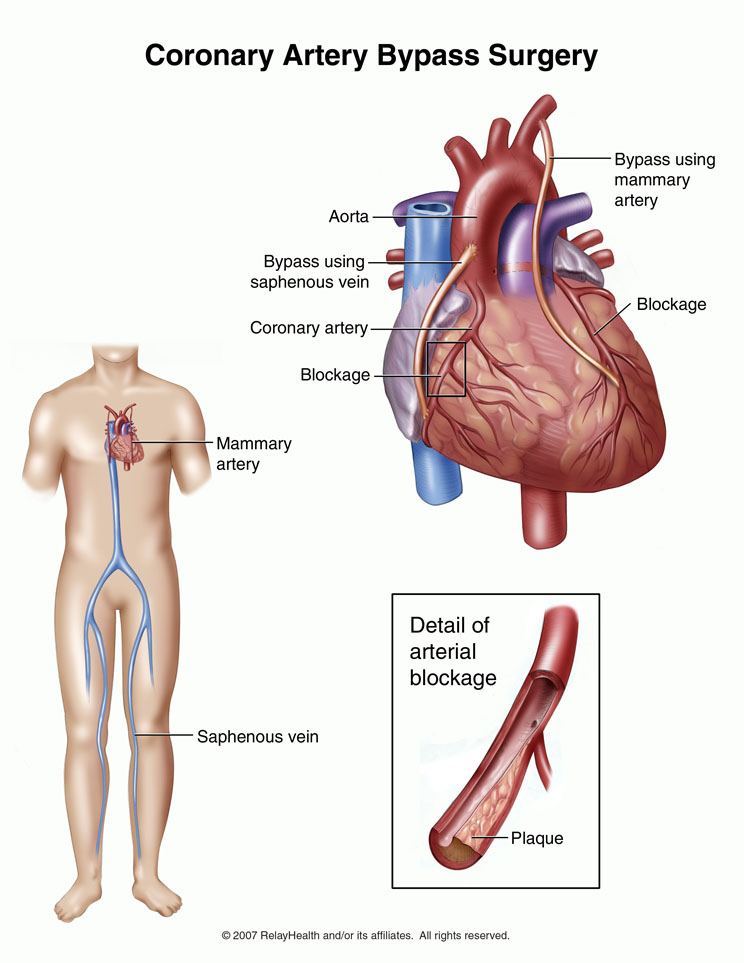 Stent vs. Bypass Surgery
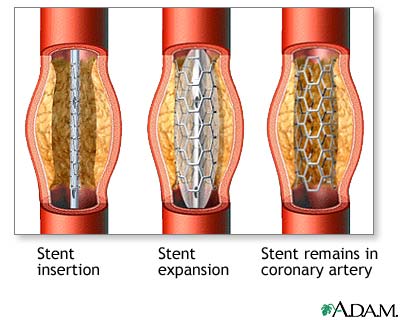 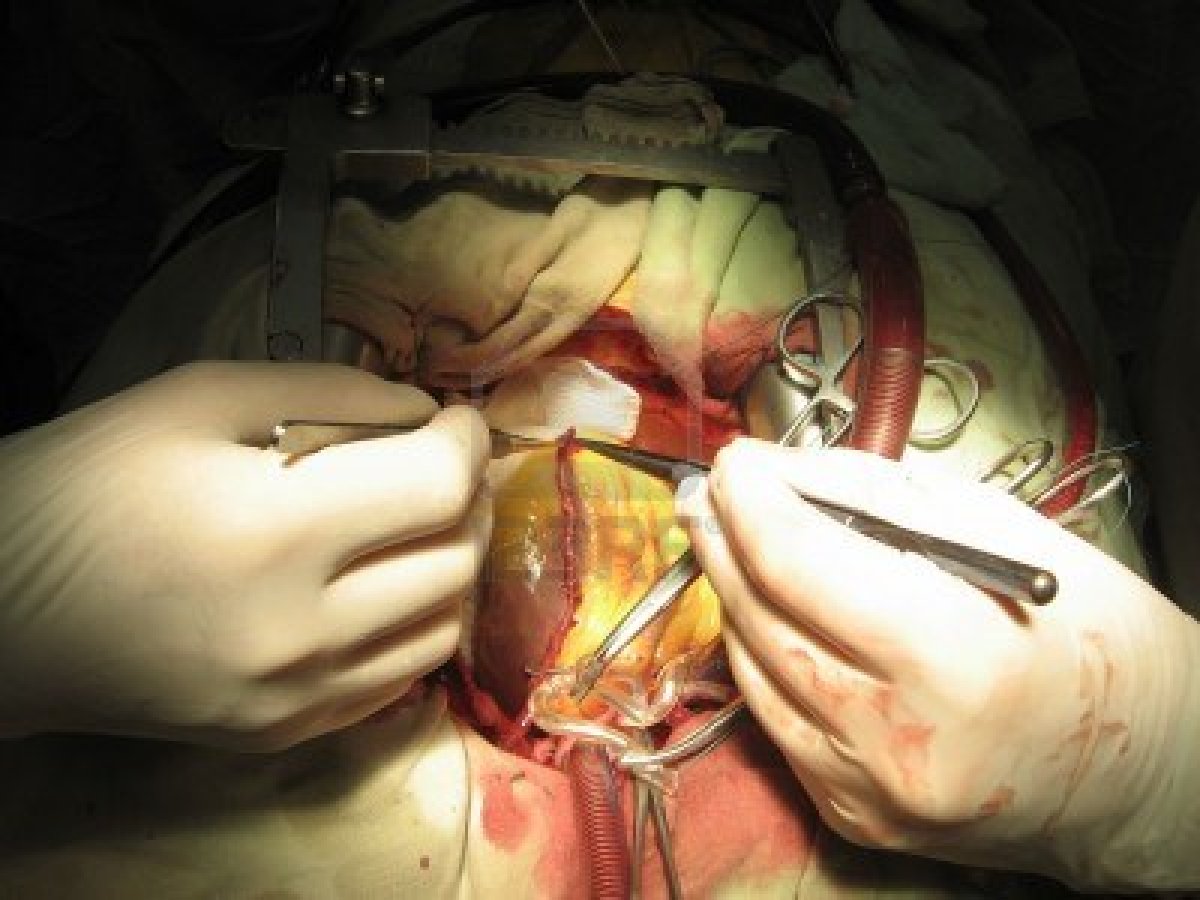 Congestive Heart Failure
Progressive weakening of heart
Low heart efficiency → circulation inadequate to meet tissue needs
Caused by:
Coronary atherosclerosis
Persistent high blood pressure
Multiple heart attacks – scar tissue
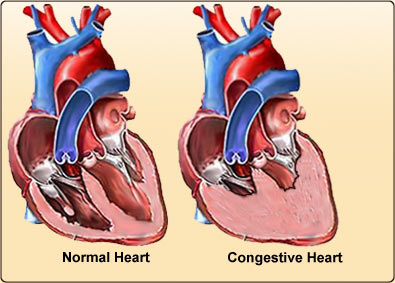 Functions of Blood
Deliver O2, nutrients to all body cells
Transport waste products from cells for elimination
Transport hormones
Maintain body temp (distribute heat)
Maintain pH (carry buffers)
Maintain fluid volume
Prevent blood loss (clotting)
Prevent infection (WBCs, antibodies)
Blood Components
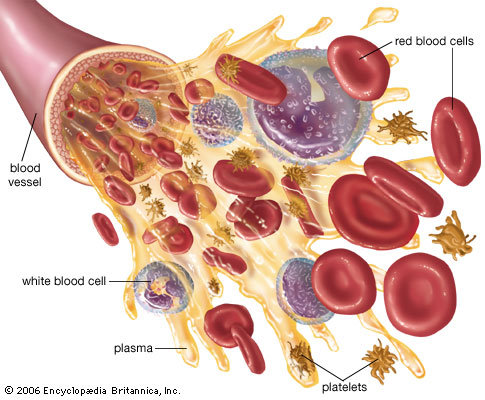 Plasma (55%)
water (90%), ions, proteins, gases, nutrients, wastes, hormones
Cells (45%)
RBCs, WBCs, platelets
Develop from stem cells in bone marrow
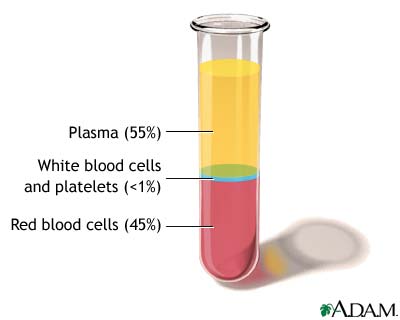 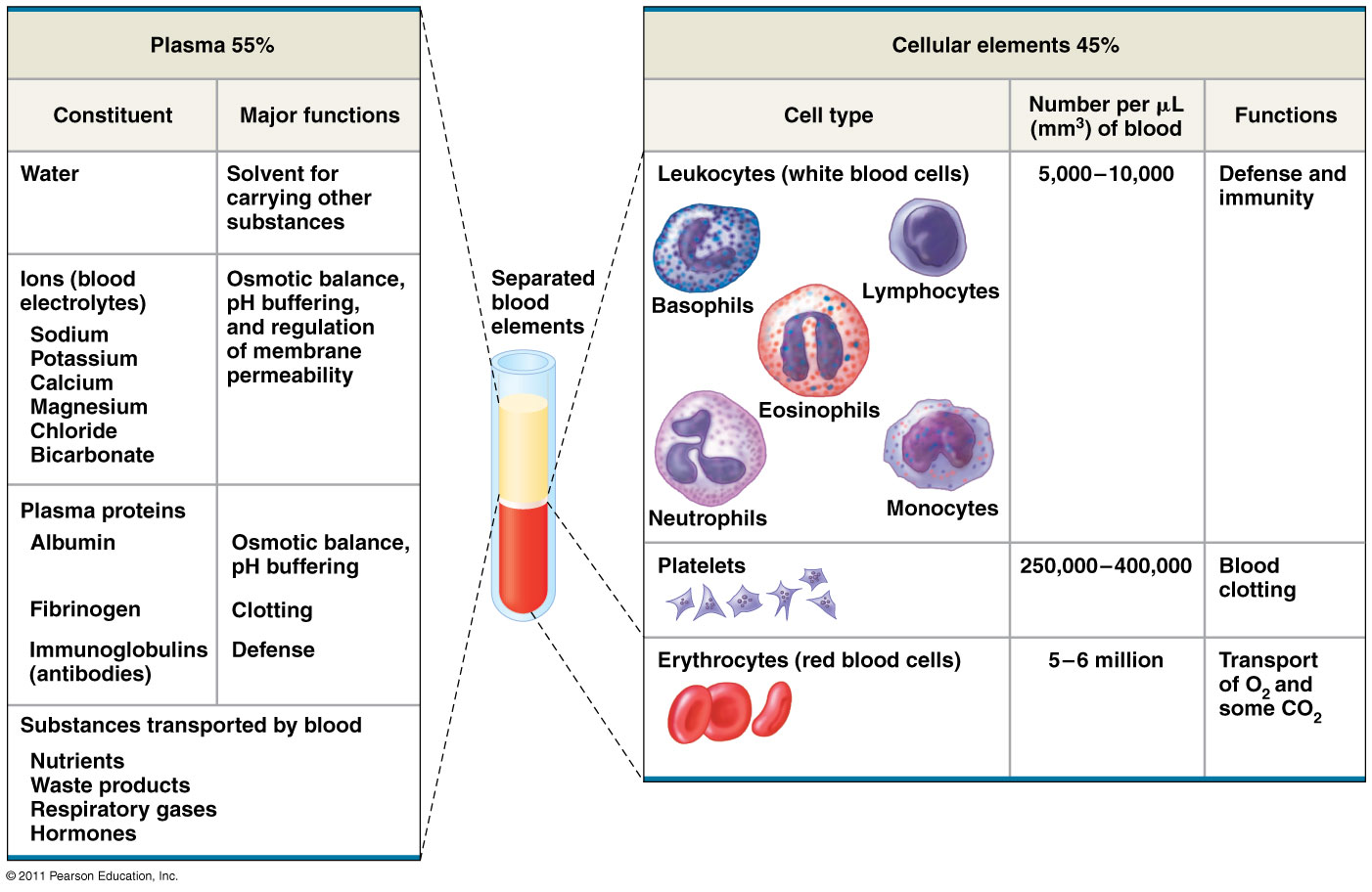 Blood Cell Formation
Hematopoiesis: blood cell formation
Occurs in red bone marrow
Skull, pelvis, ribs, sternum, humerus, femur
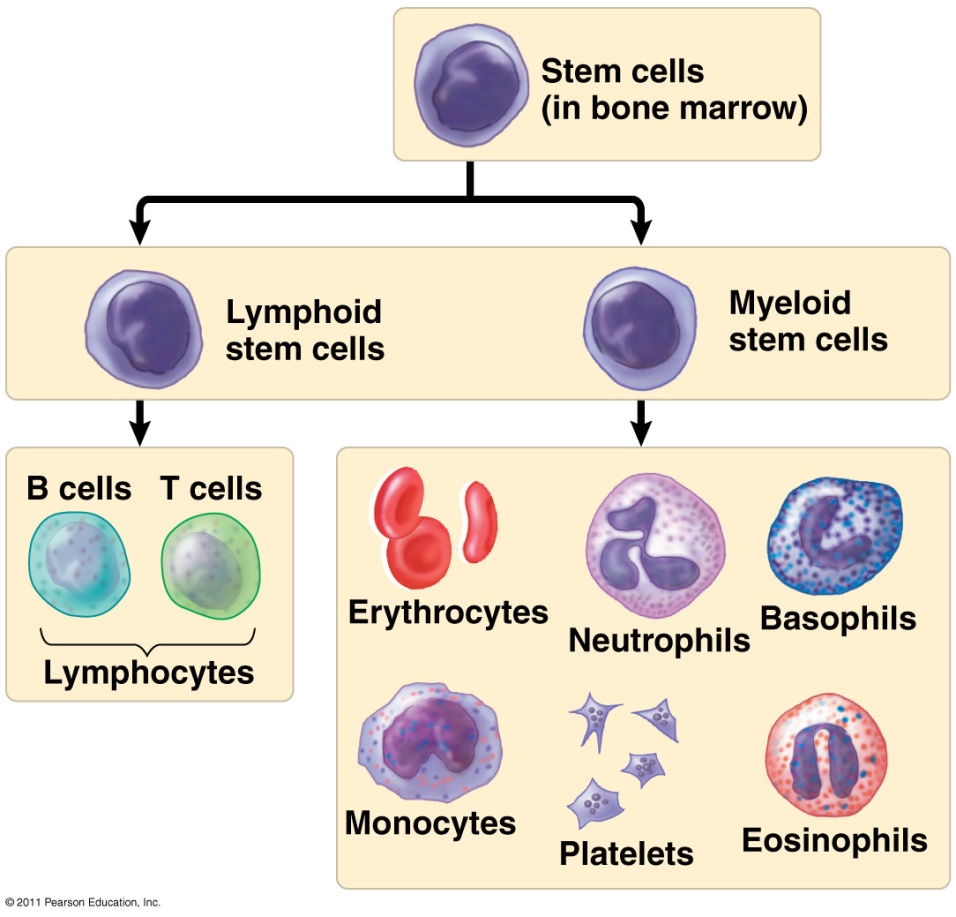 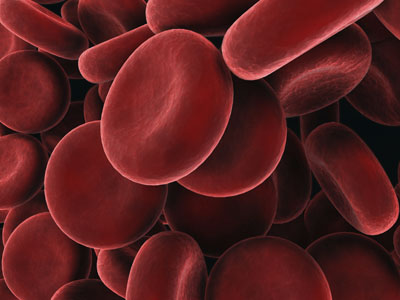 Erythrocytes
Red blood cells (RBCs)
Transport O2 in blood
Biconcave discs
Anucleate (no nucleus)
Hemoglobin: iron-containing protein, binds to O2
Life span: 100-120 days
Anemia: decrease in oxygen-carrying ability of blood
Low RBC count or deficient hemoglobin content
Sickle-Cell Disease: abnormal hemoglobin
Genetic disorder
Carriers of 1 allele are resistant to malaria in Africa
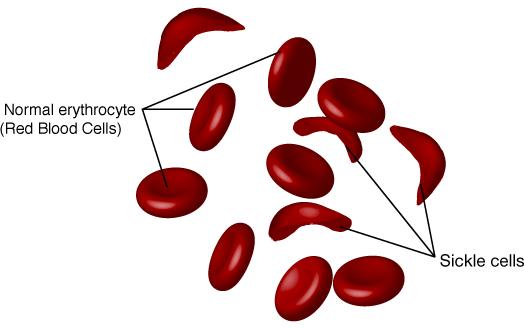 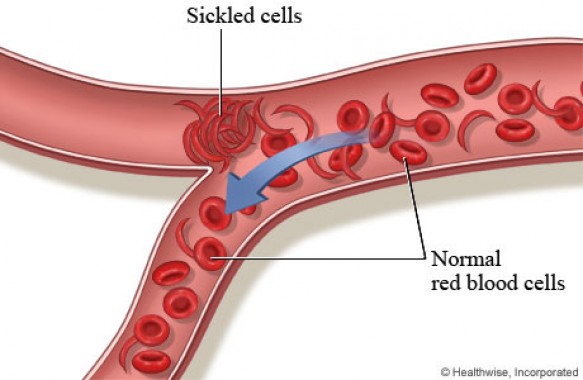 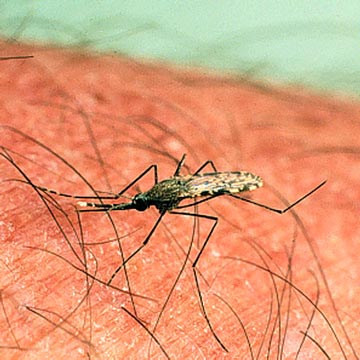 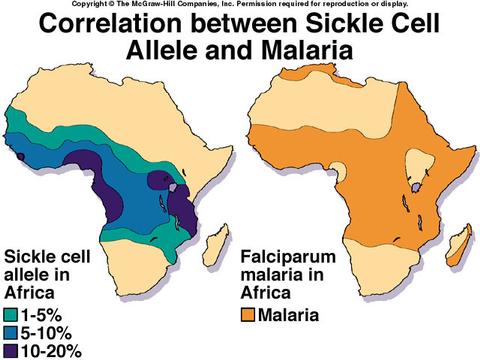 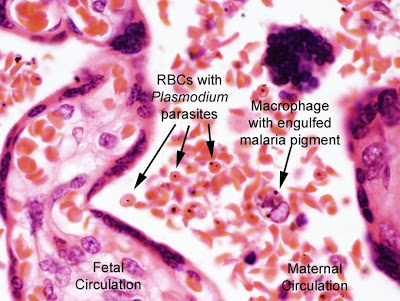 Leukocytes
White blood cells (WBCs)
Defend body against infection and tumors
Locate areas of tissue damage by responding to chemicals
Types: neutrophils, eosinophils, basophils, lymphocytes, monocytes
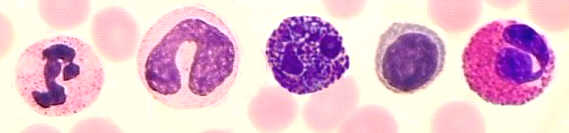 Leukemia: bone marrow becomes cancerous → huge numbers of WBCs
Treatment: chemotherapy, radiation, stem cell transplant
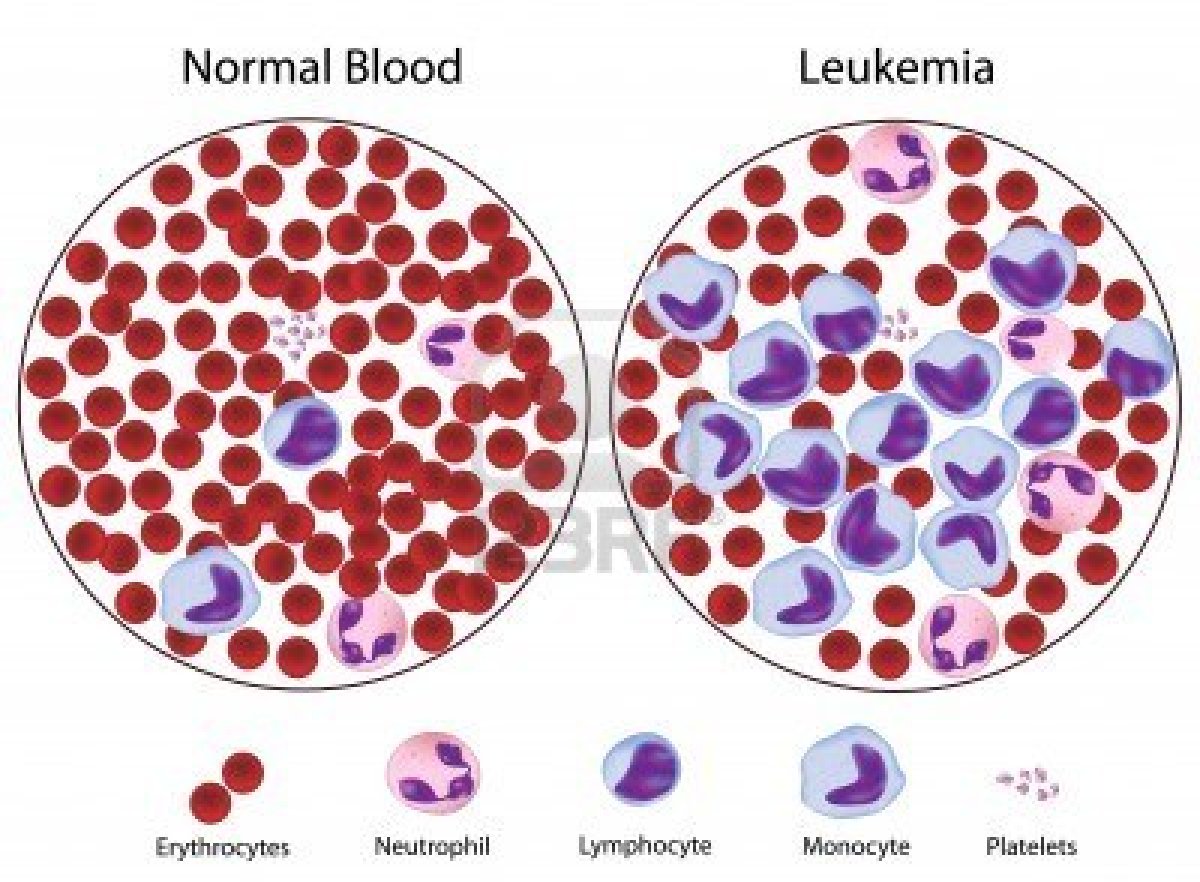 Platelets
Cell fragments (irregularly-shaped bodies)
Needed for clotting blood
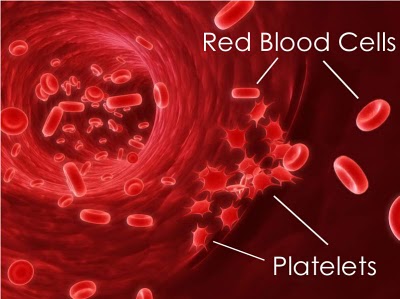 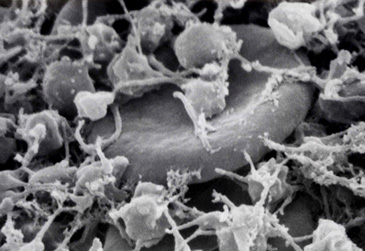 Hemostasis = stoppage of bleeding
Vascular spasm
Constrict damaged blood vessels
Platelet plug forms
Platelets stick and bind to damaged site
Release chemicals to attract more platelets
Coagulation
Blood clotting
Fibrin threads forms mesh that traps RBCs

Time: blood clot normally forms within 3-6 min.
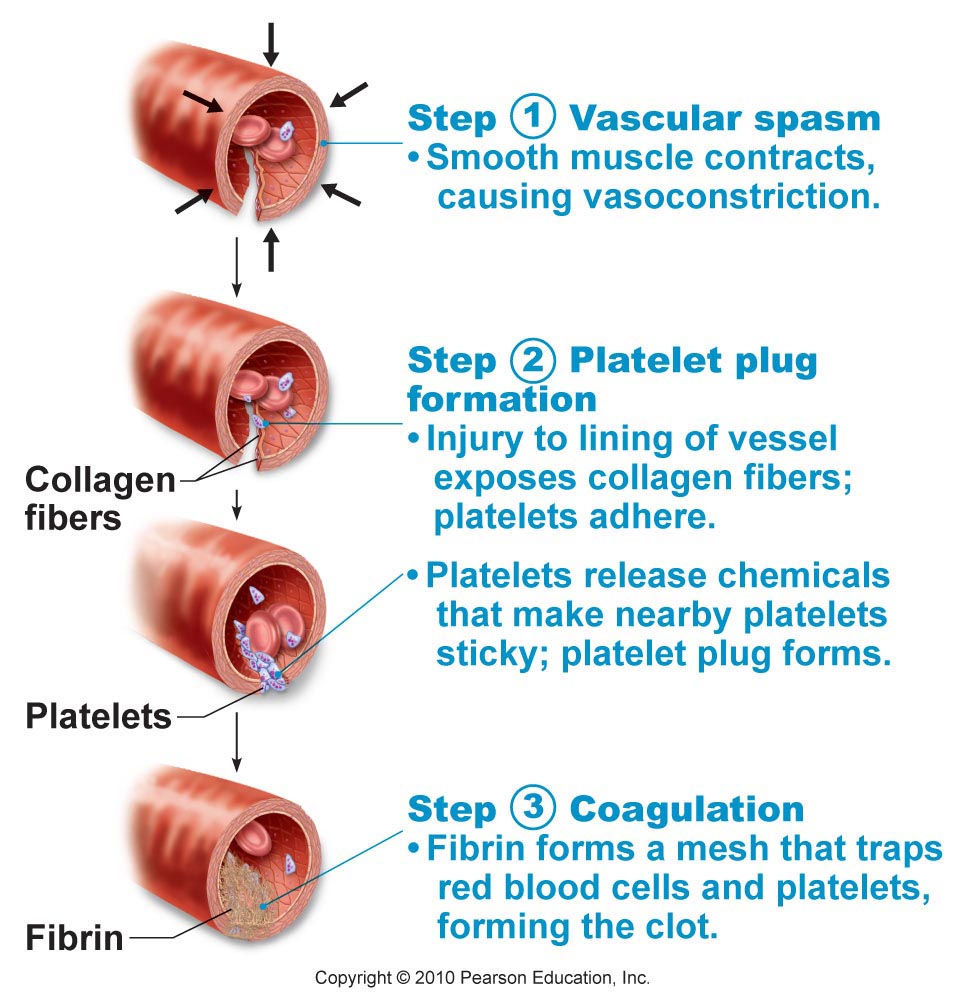 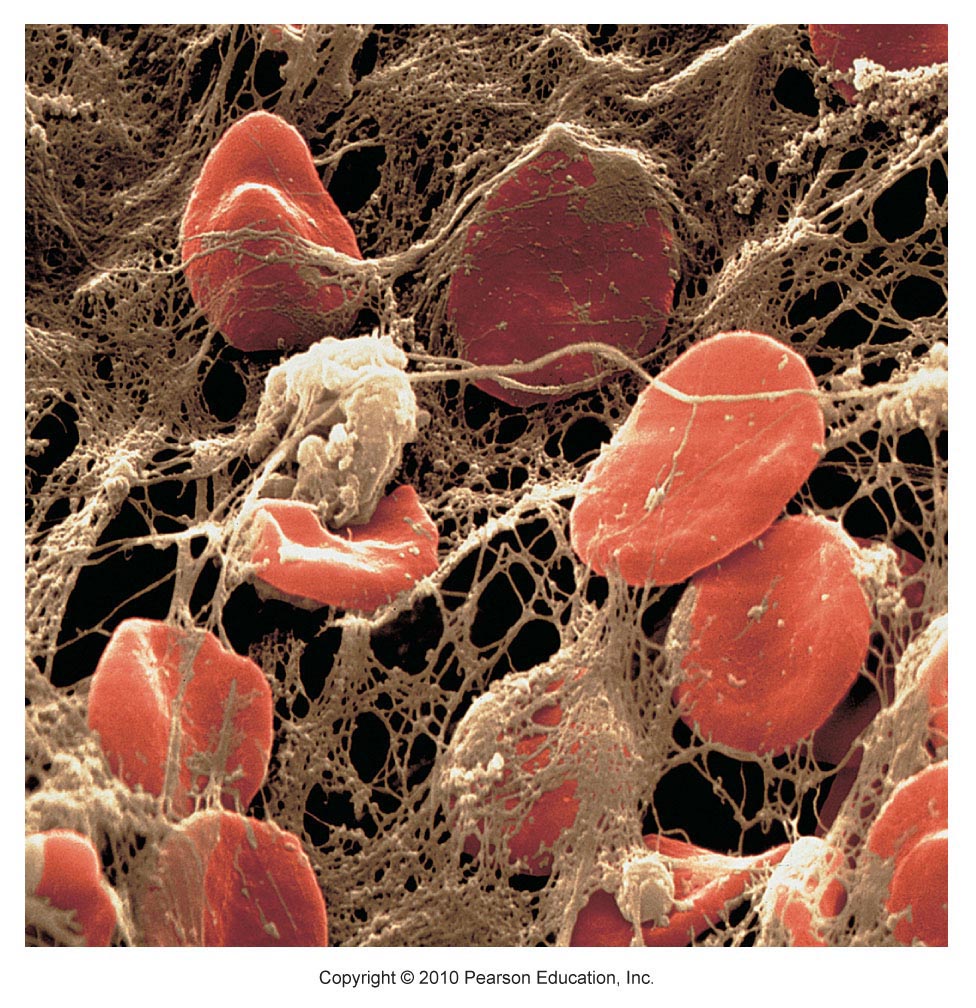 Disorders
Thrombus: clot in unbroken blood vessel
Coronary thrombosis = heart attack
Embolus: thrombus breaks away from vessel wall and floats freely
Cerebral embolus = stroke
Hemophilia: hereditary bleeding disorder, lack clotting factors
Human Blood Groups
Antigen: foreign substance that immune system recognizes
Antibodies: Y-shaped proteins secreted by WBC’s that attach to antigens
Agglutination: clumping caused by antibodies binding to antigens on RBCs
RBC surface proteins:
A antigen
B antigen
Rh antigen
ABO Blood Groups
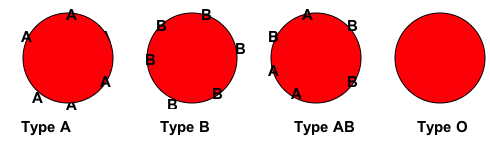 42%
12%
3%
43%
Type A: has A antigen on surface of RBC
Type B: has B antigen
Type AB: has both A & B antigens
Type O: has no antigens on surface
Rh antigen found on RBC’s in Rhesus monkeys (1940)
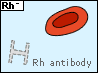 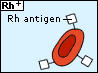 Rh+ : 85%
Rh- : 15%
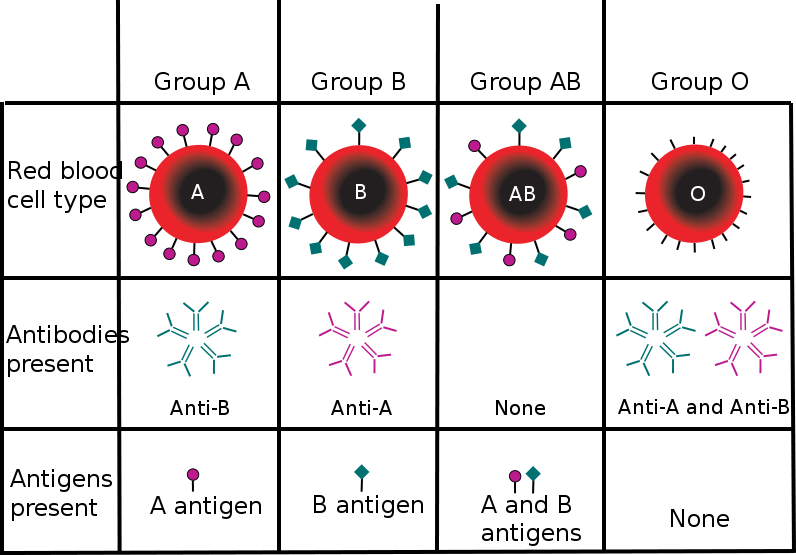 Blood Typing Game
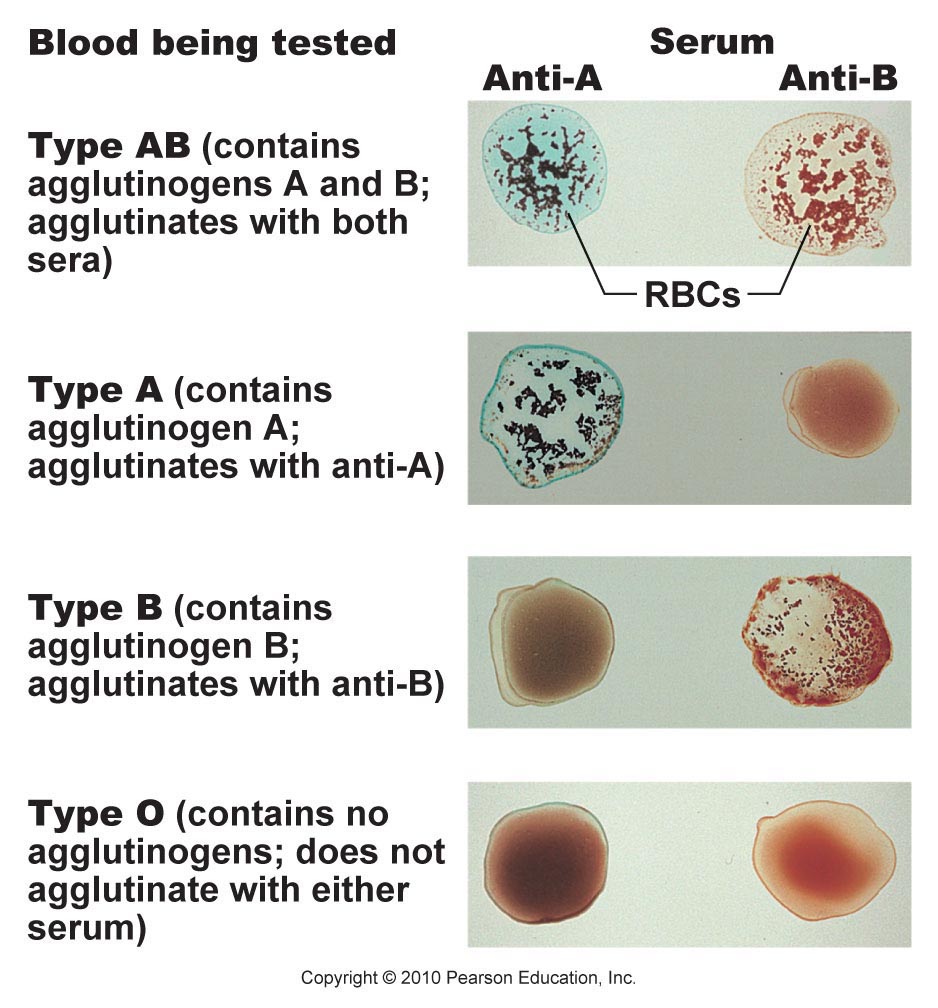 Blood Typing Analysis
Blood sample mixed with 3 antibodies
If blood clumps, antigens are present
If no clumps, no antigens are present
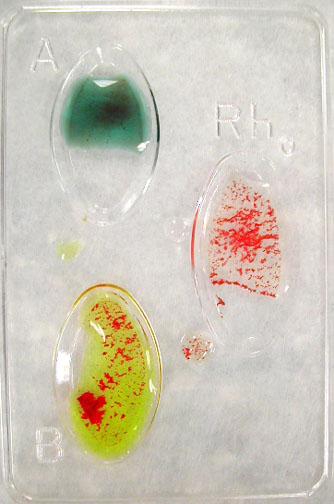 Anti-A antibody test
Rh antibody test
Anti-B antibody test
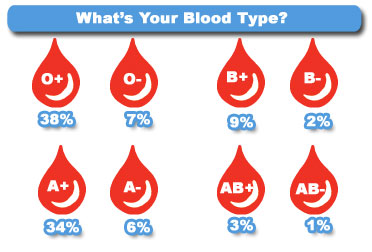